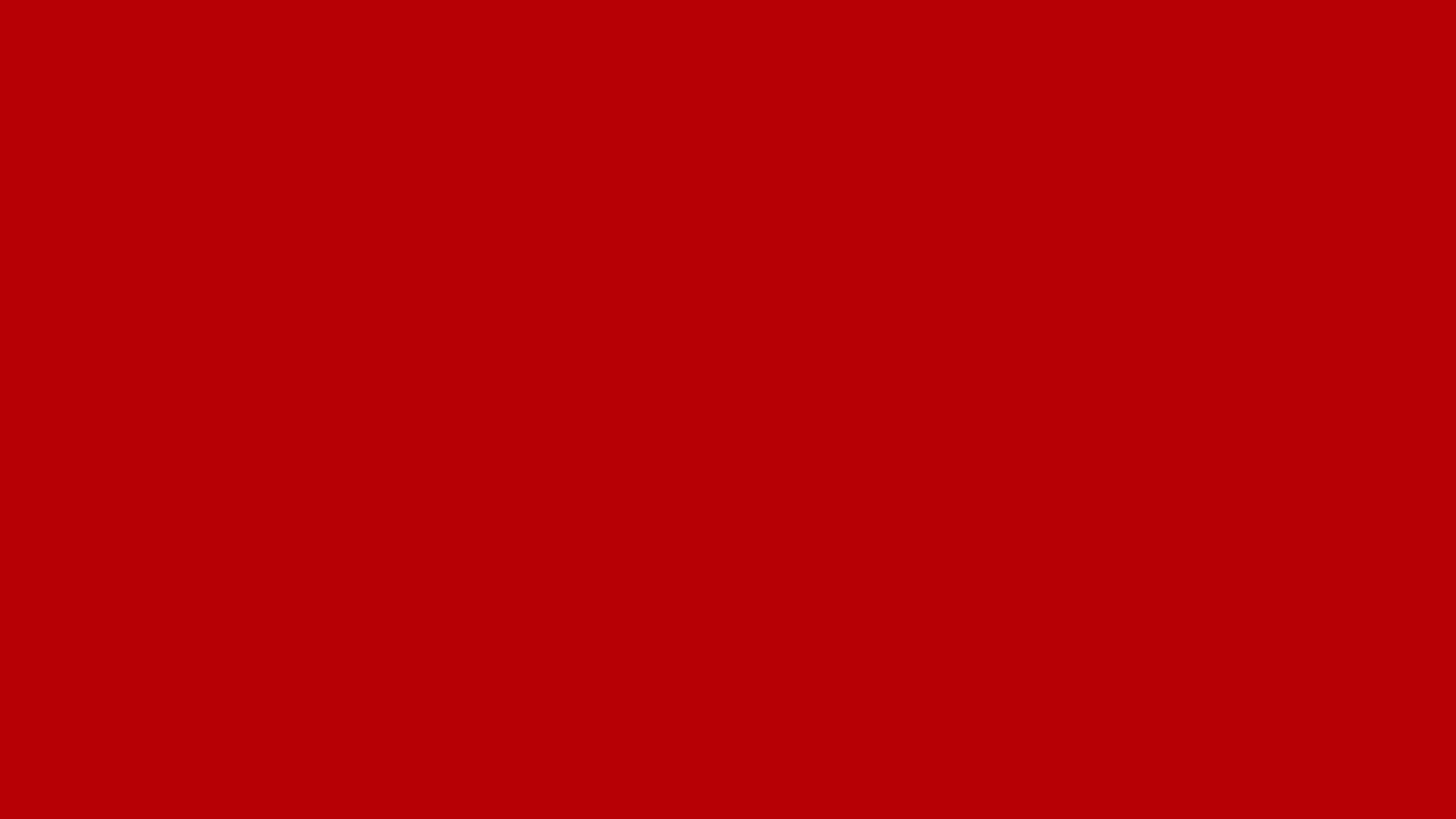 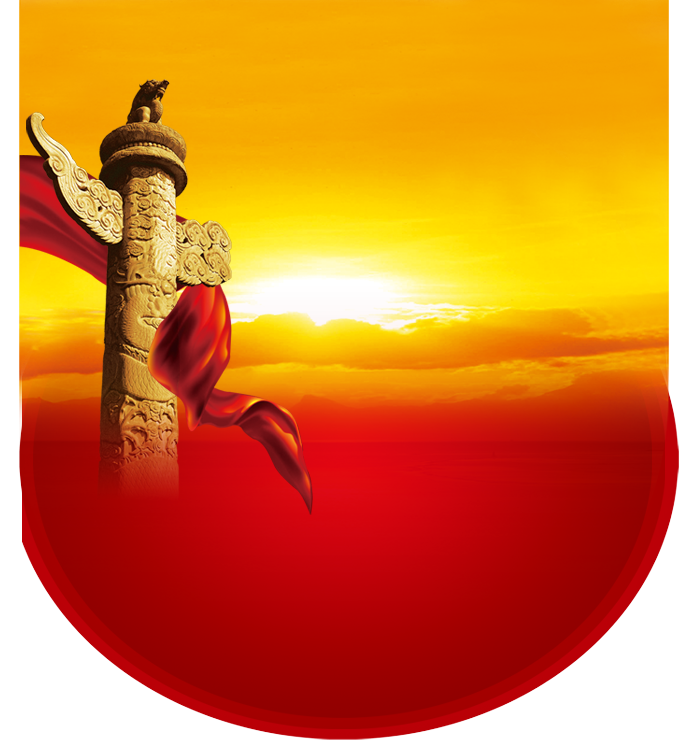 202XPOWERPOINT
微党课PPT
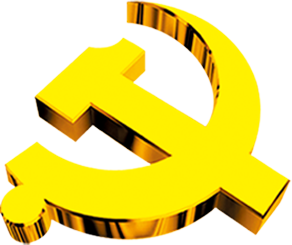 汇报：xiazaii  导师：XXXX
在这里输入标题
在这里输入标题
在这里输入标题
在这里输入标题
3
2
4
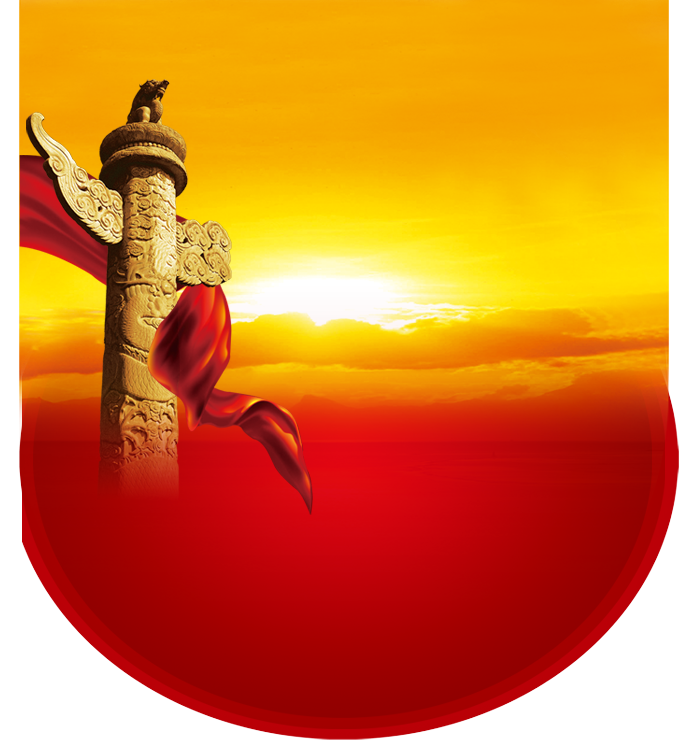 1
Put Your Title Here
Put Your Title Here
Put Your Title Here
Put Your Title Here
在这里输入一些说明文字，可以是对这部分的描述
在这里输入一些说明文字，可以是对这部分的描述
在这里输入一些说明文字，可以是对这部分的描述
在这里输入一些说明文字，可以是对这部分的描述
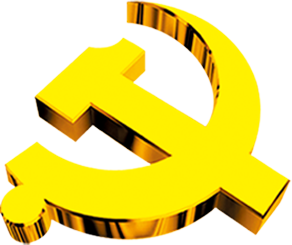 在这里输入标题
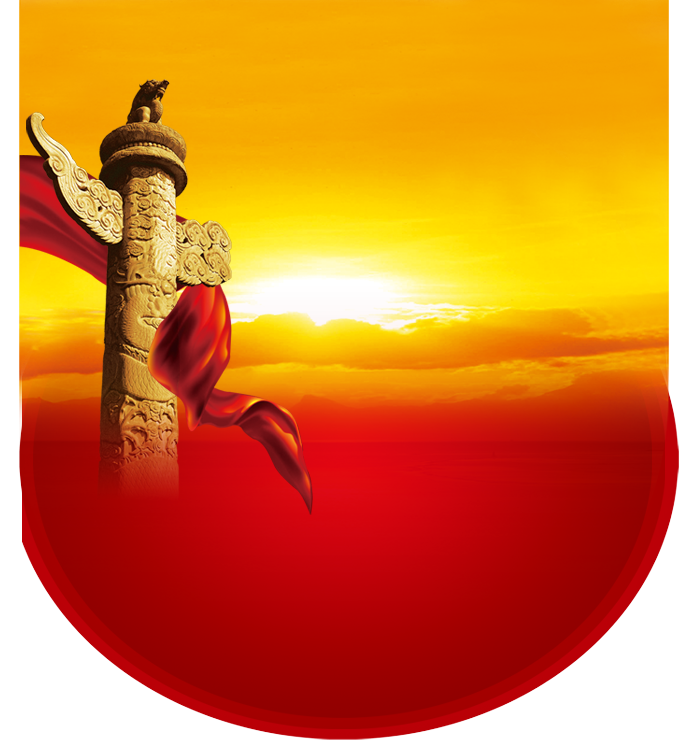 1
Put Your Title Here
在这里输入一些说明文字，可以是对这部分的描述
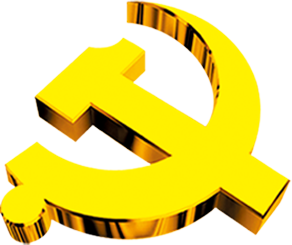 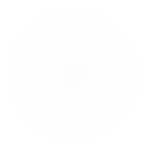 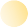 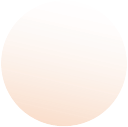 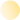 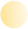 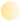 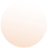 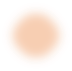 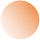 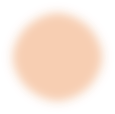 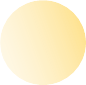 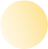 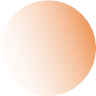 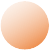 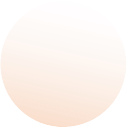 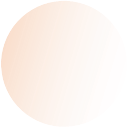 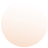 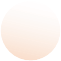 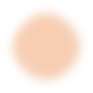 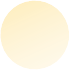 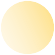 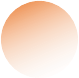 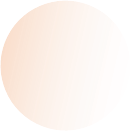 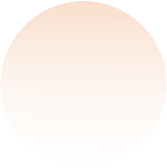 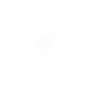 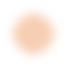 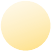 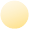 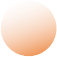 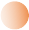 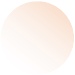 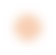 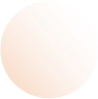 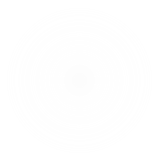 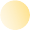 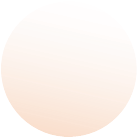 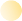 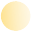 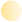 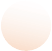 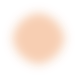 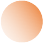 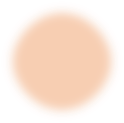 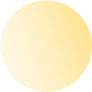 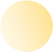 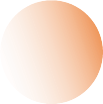 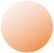 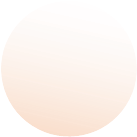 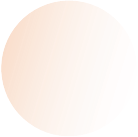 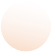 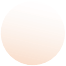 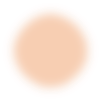 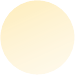 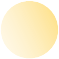 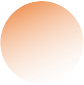 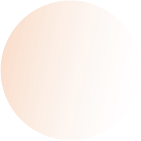 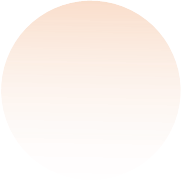 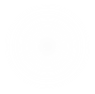 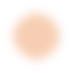 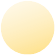 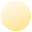 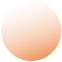 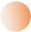 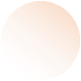 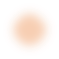 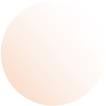 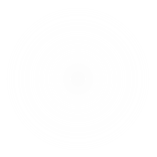 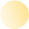 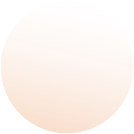 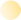 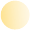 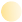 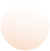 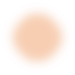 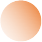 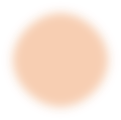 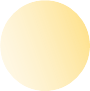 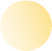 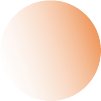 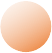 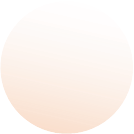 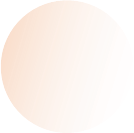 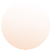 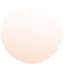 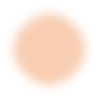 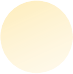 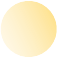 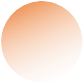 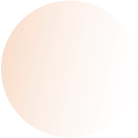 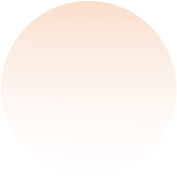 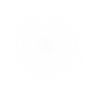 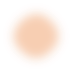 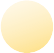 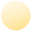 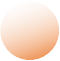 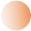 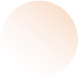 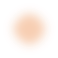 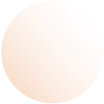 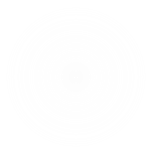 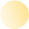 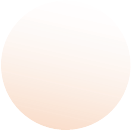 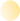 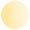 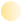 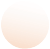 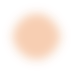 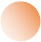 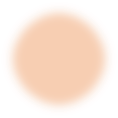 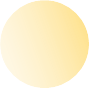 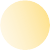 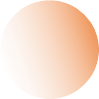 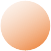 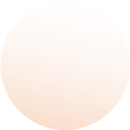 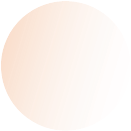 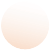 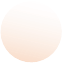 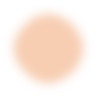 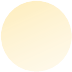 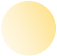 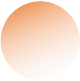 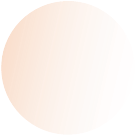 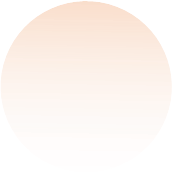 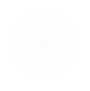 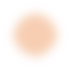 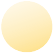 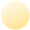 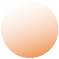 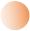 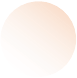 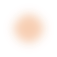 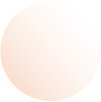 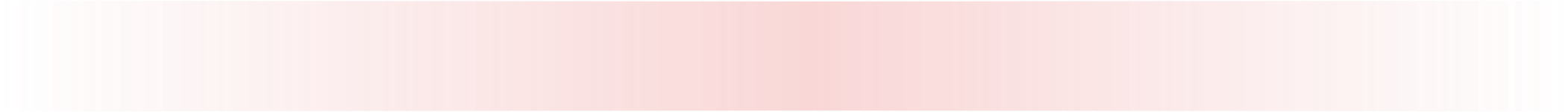 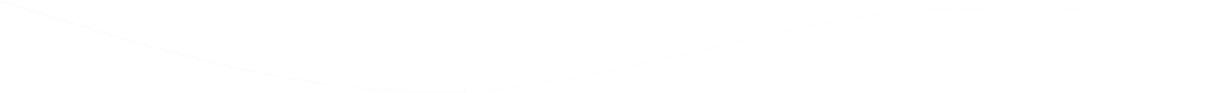 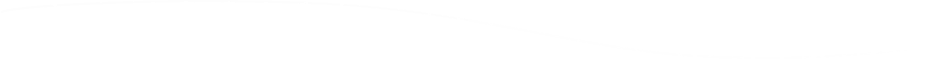 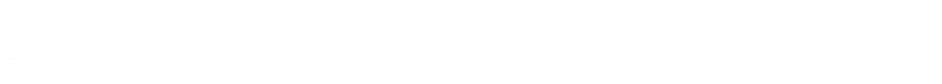 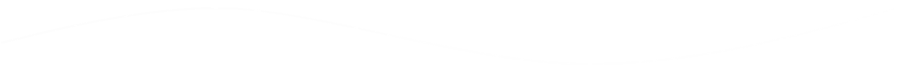 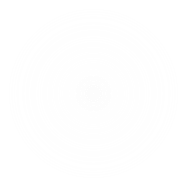 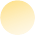 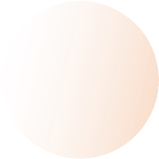 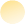 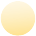 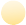 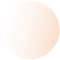 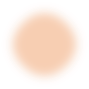 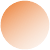 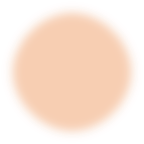 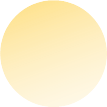 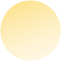 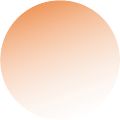 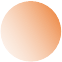 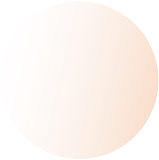 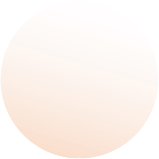 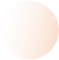 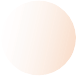 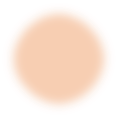 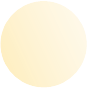 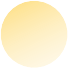 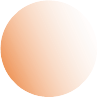 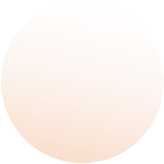 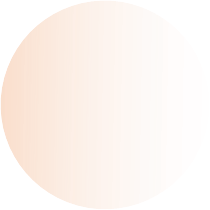 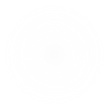 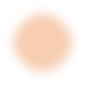 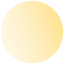 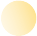 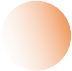 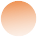 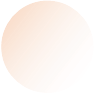 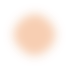 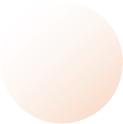 叁
贰
文字信息
文字信息
文字信息
文字信息
壹
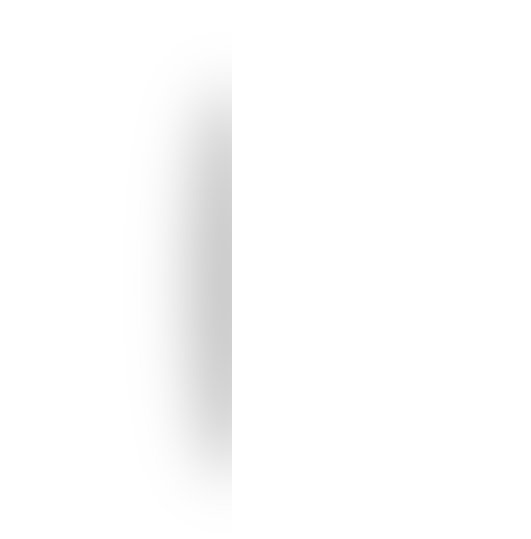 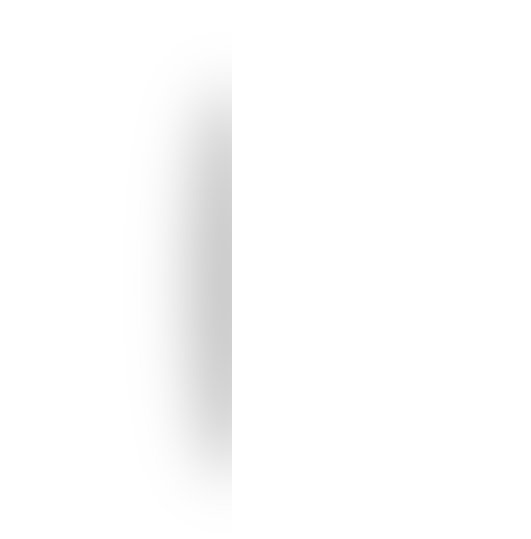 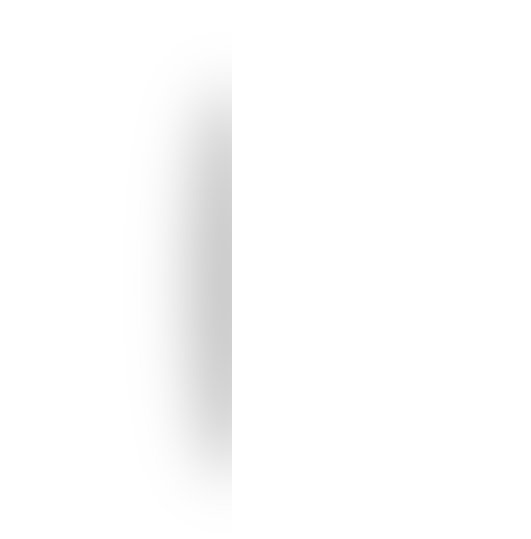 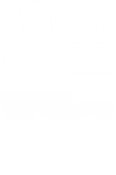 现代的企业越来越注重企业文化的建设。而通过举办年会增进公司与员工的感情和互信，是一个有效的途径。
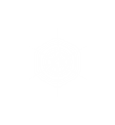 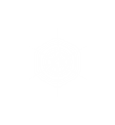 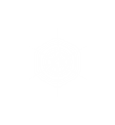 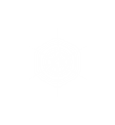 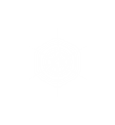 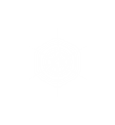 在这里输入标题
现代的企业越来越注重企业文化的建设。
而通过举办年会增进公司与员工的感情和互信，是一个有效的途径。
现代的企业越来越注重企业文化的建设。
而通过举办年会增进公司与员工的感情和互信，是一个有效的途径。
现代的企业越来越注重企业文化的建设。
而通过举办年会增进公司与员工的感情和互信，是一个有效的途径。
现代的企业越来越注重企业文化的建设。
而通过举办年会增进公司与员工的感情和互信，是一个有效的途径。
肆
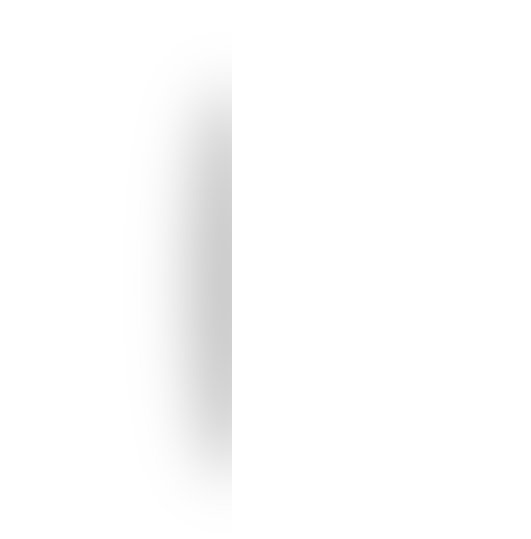 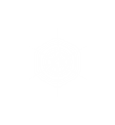 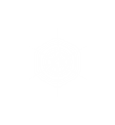 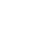 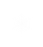 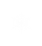 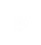 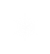 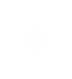 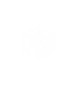 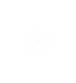 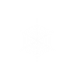 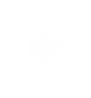 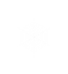 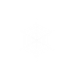 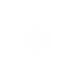 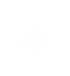 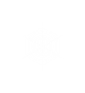 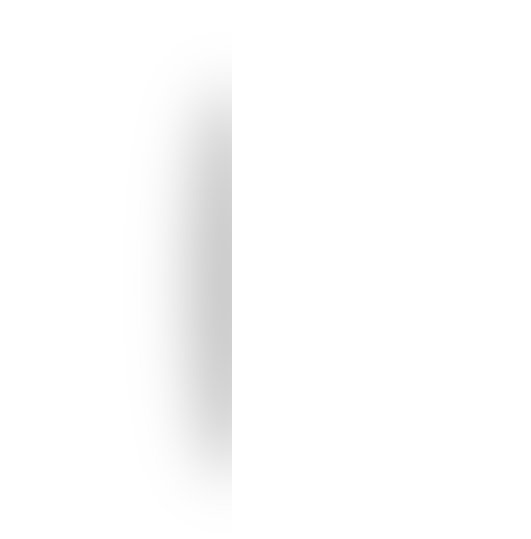 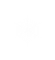 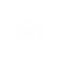 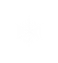 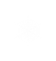 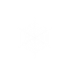 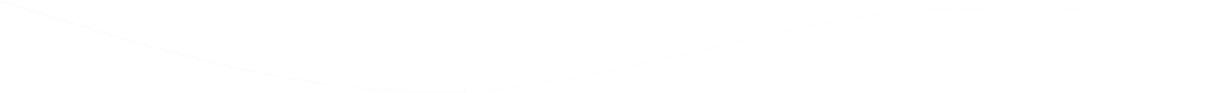 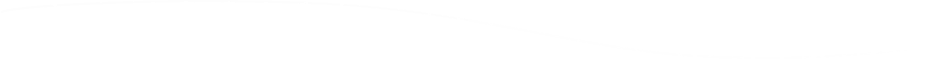 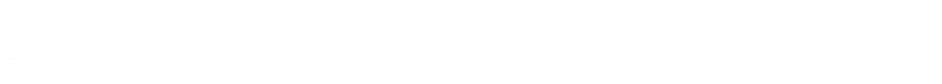 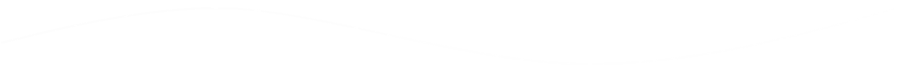 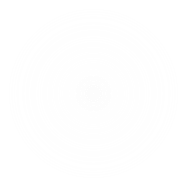 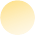 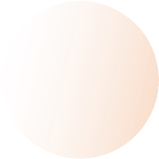 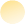 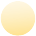 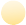 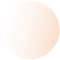 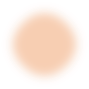 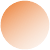 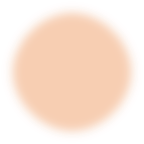 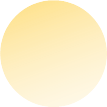 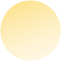 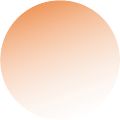 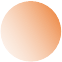 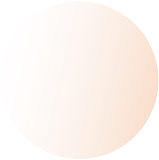 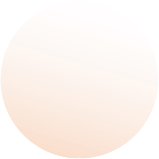 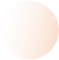 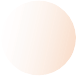 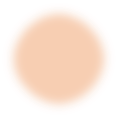 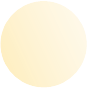 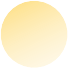 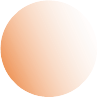 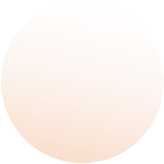 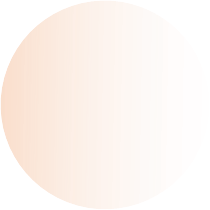 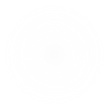 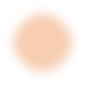 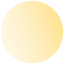 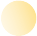 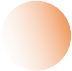 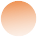 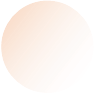 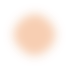 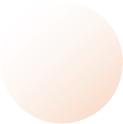 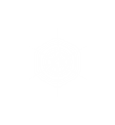 在这里输入标题
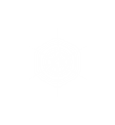 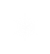 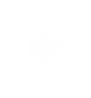 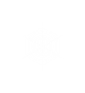 添加标题一
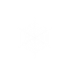 在此录入上述图表的描述说明，在此录入上述图表的描述说明。
添加标题一
添加标题三
添加标题二
在此录入上述图表的描述说明，在此录入上述图表的描述说明，在此录入上述图表的描述说明。
添加标题三
在此录入上述图表的描述说明，在此录入上述图表的描述说明。
添加标题四
添加标题二
添加标题四
在此录入上述图表的描述说明，在此录入上述图表的描述说明。
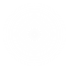 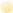 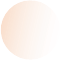 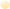 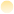 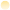 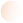 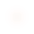 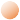 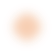 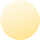 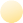 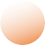 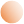 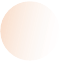 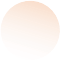 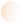 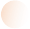 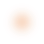 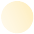 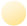 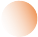 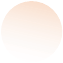 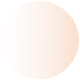 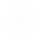 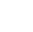 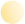 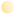 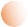 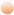 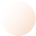 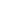 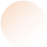 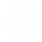 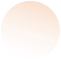 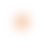 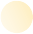 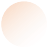 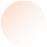 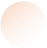 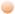 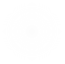 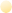 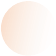 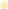 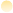 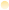 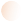 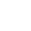 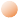 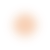 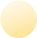 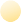 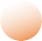 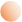 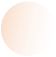 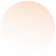 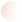 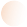 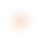 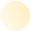 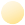 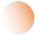 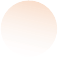 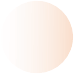 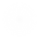 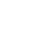 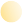 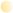 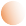 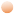 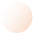 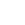 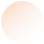 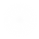 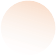 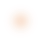 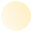 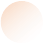 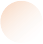 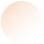 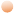 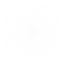 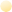 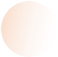 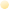 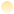 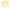 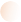 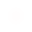 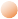 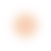 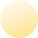 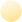 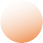 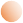 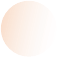 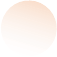 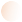 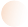 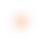 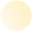 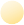 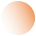 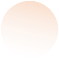 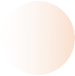 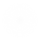 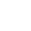 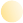 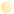 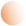 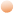 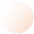 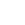 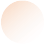 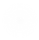 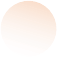 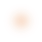 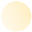 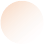 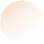 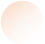 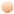 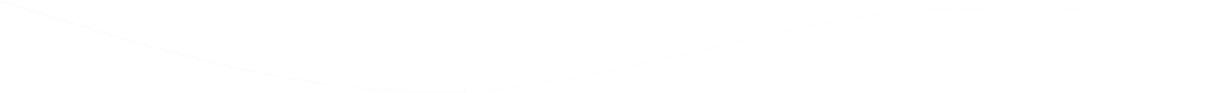 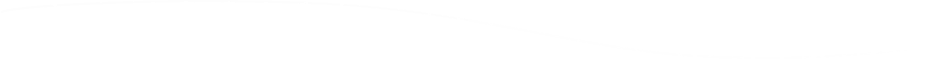 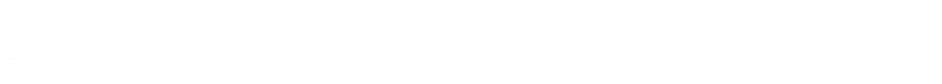 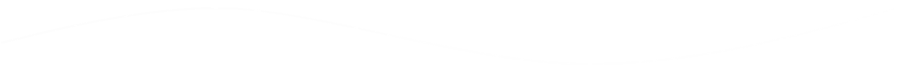 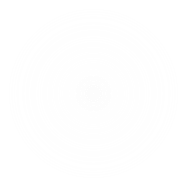 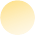 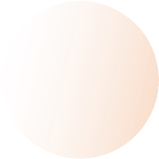 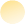 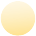 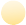 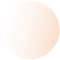 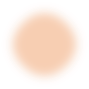 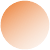 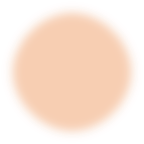 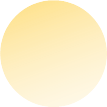 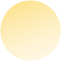 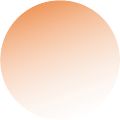 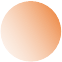 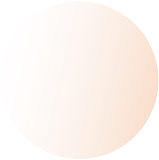 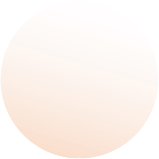 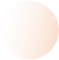 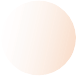 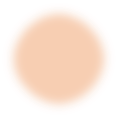 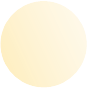 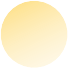 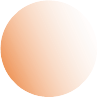 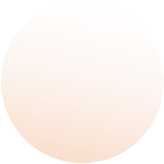 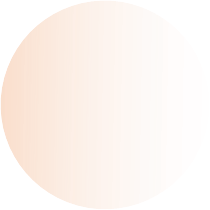 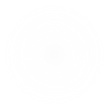 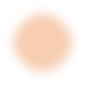 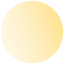 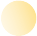 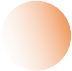 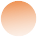 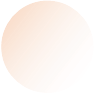 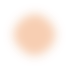 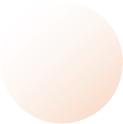 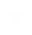 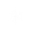 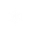 关键字
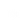 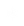 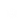 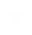 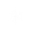 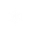 文字内容
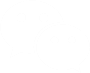 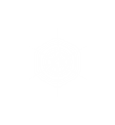 文字内容
在这里输入标题
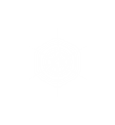 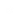 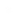 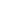 通常会根据行业特点、企业人员构成、企业文化、季节特点以及成本预算等，来设置不同类型的企业年会，以达到举办年会的目的。
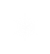 60%
80%
40%
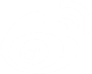 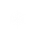 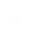 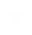 文字内容
通常会根据行业特点、企业人员构成、企业文化、季节特点以及成本预算等，来设置不同类型的企业年会，以达到举办年会的目的。
通常会根据行业特点、企业人员构成、企业文化、季节特点以及成本预算等，来设置不同类型的企业年会，以达到举办年会的目的。
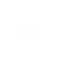 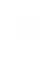 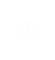 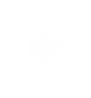 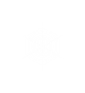 KEY WORD
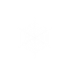 输入文字信息
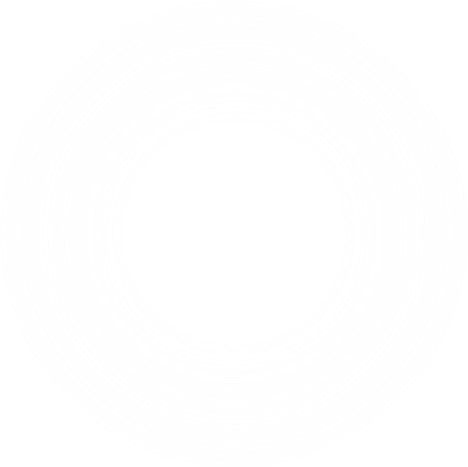 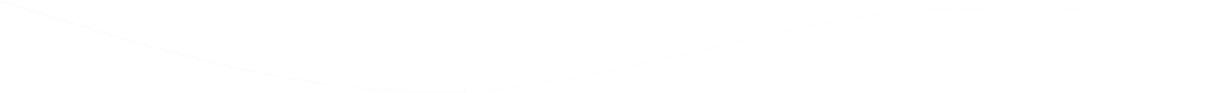 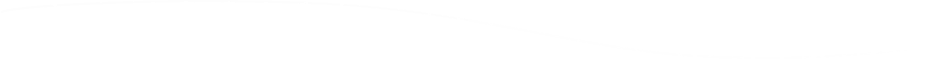 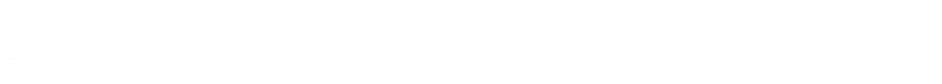 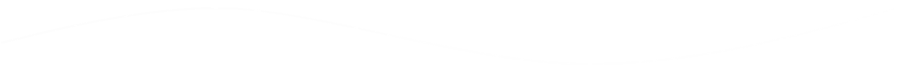 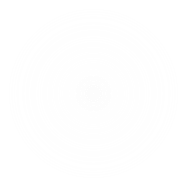 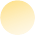 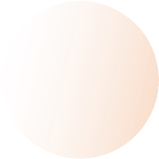 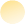 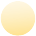 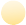 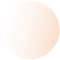 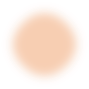 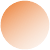 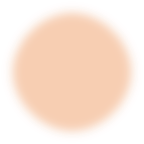 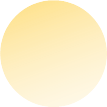 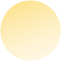 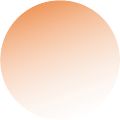 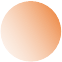 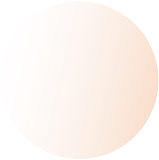 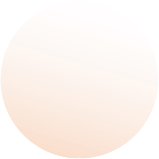 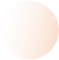 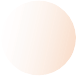 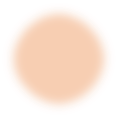 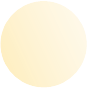 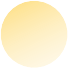 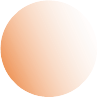 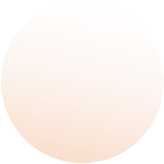 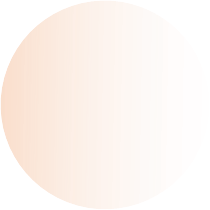 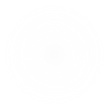 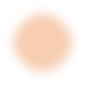 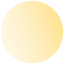 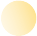 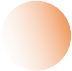 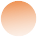 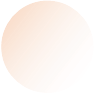 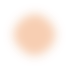 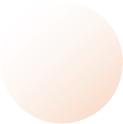 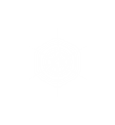 通常会根据行业特点、企业人员构成、企业文化、季节特点等，来设置不同类型的企业年会
在这里输入标题
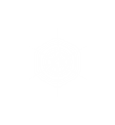 输入文字信息
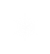 输入文字信息
输入文字信息
43%
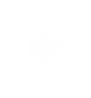 通常会根据行业特点、企业人员构成、企业文化、季节特点等，来设置不同类型的企业年会
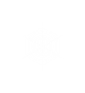 通常会根据行业特点、企业人员构成、企业文化、季节特点等，来设置不同类型的企业年会
通常会根据行业特点、企业人员构成、企业文化、季节特点等，来设置不同类型的企业年会
60%
80%
56%
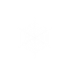 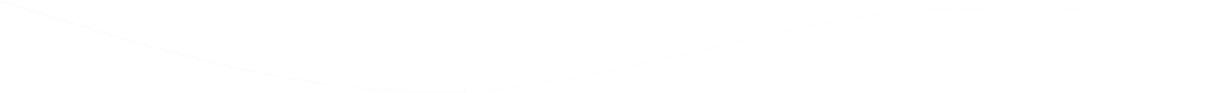 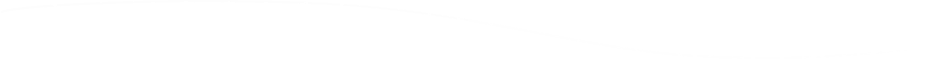 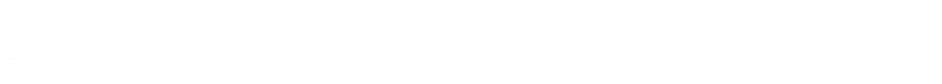 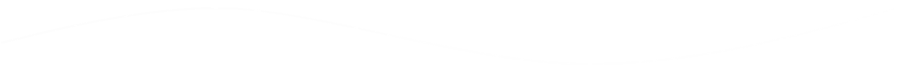 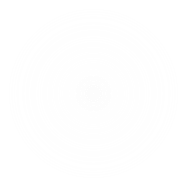 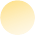 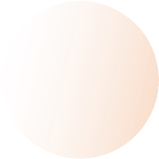 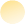 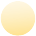 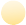 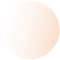 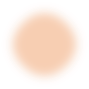 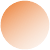 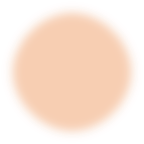 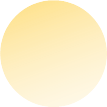 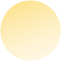 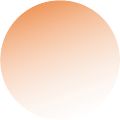 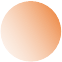 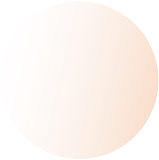 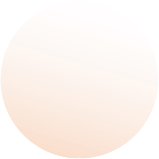 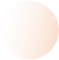 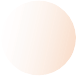 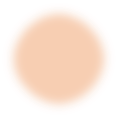 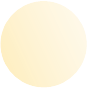 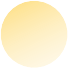 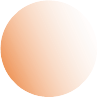 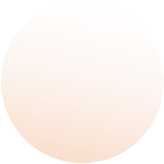 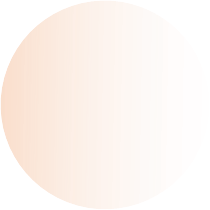 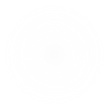 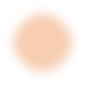 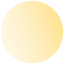 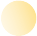 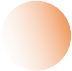 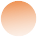 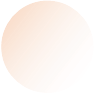 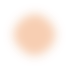 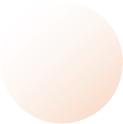 40%
60%
70%
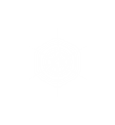 在这里输入标题
文字内容
文字内容
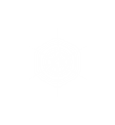 文字内容
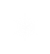 说明文字
说明文字
说明文字
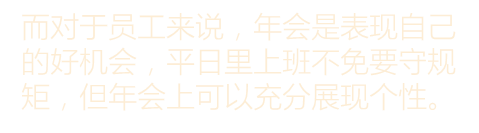 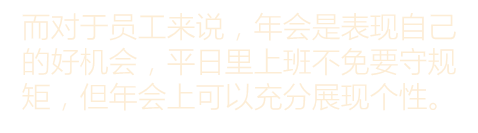 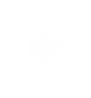 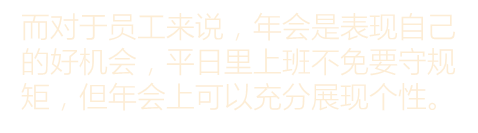 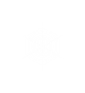 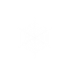 2
在这里输入标题
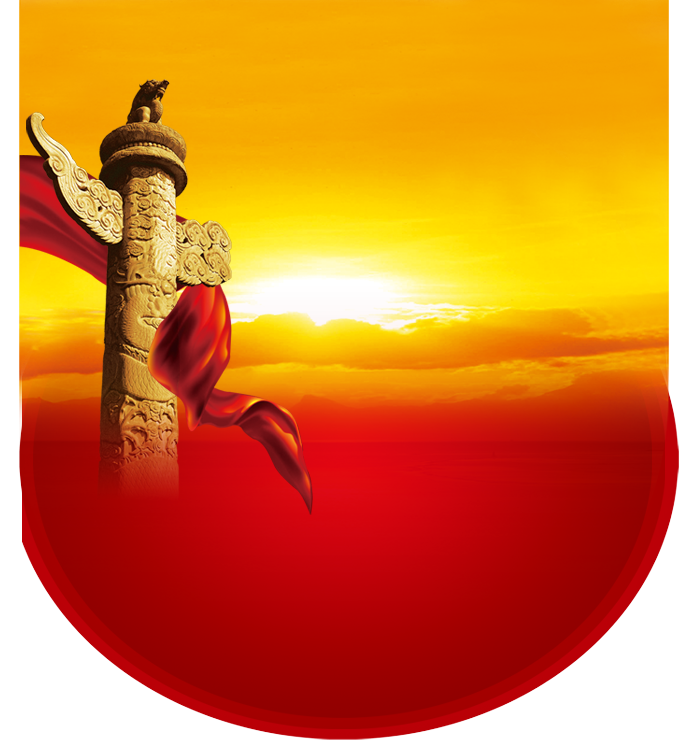 Put Your Title Here
在这里输入一些说明文字，可以是对这部分的描述
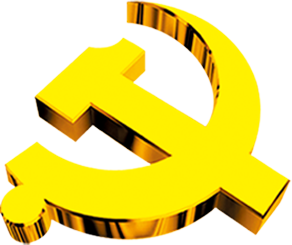 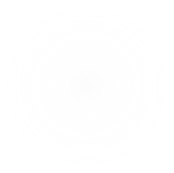 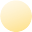 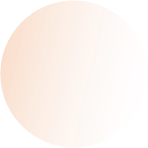 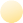 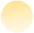 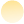 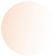 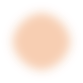 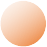 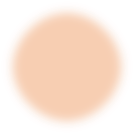 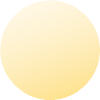 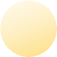 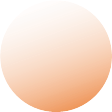 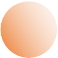 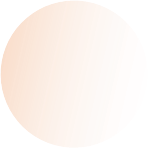 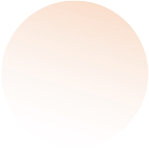 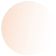 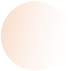 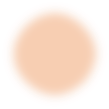 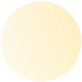 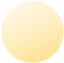 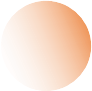 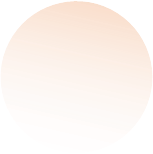 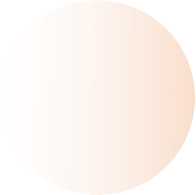 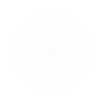 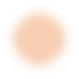 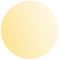 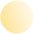 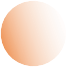 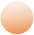 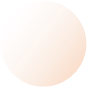 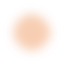 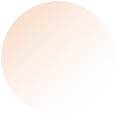 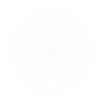 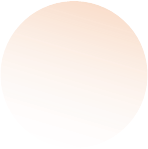 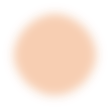 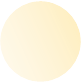 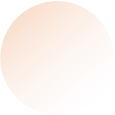 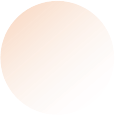 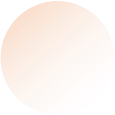 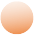 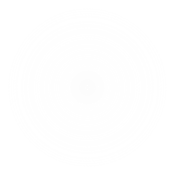 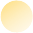 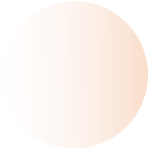 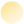 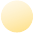 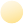 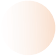 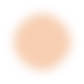 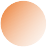 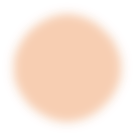 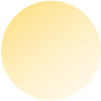 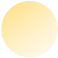 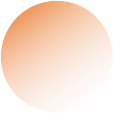 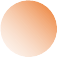 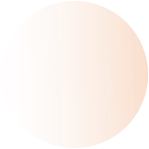 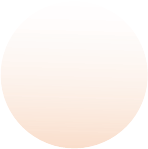 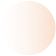 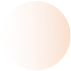 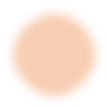 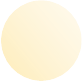 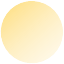 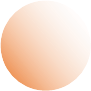 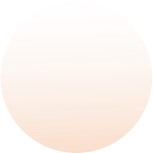 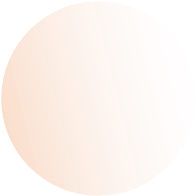 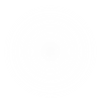 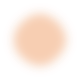 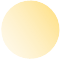 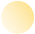 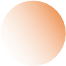 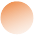 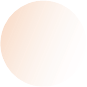 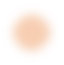 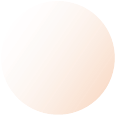 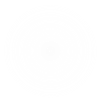 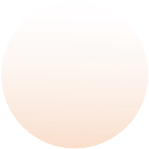 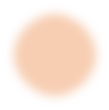 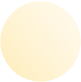 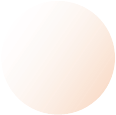 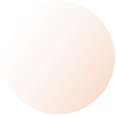 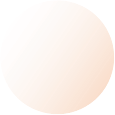 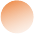 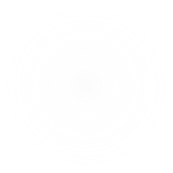 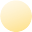 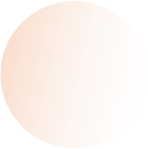 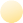 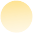 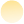 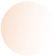 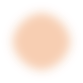 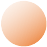 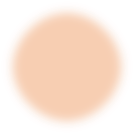 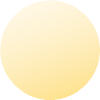 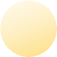 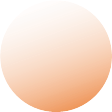 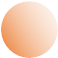 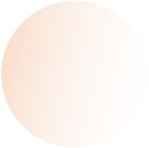 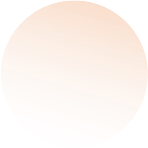 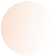 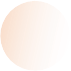 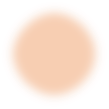 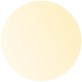 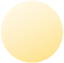 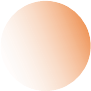 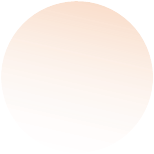 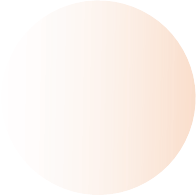 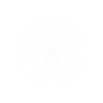 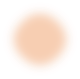 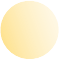 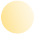 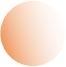 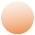 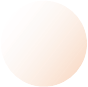 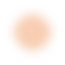 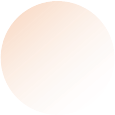 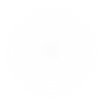 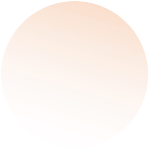 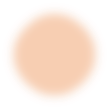 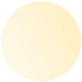 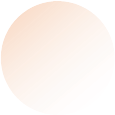 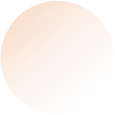 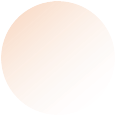 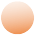 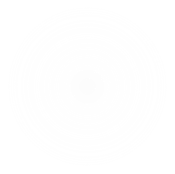 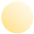 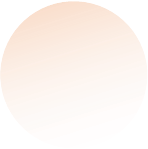 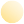 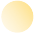 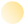 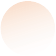 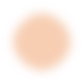 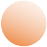 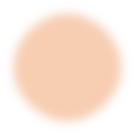 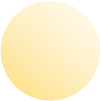 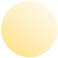 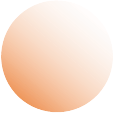 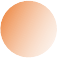 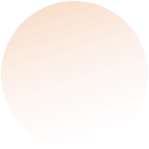 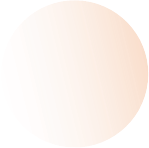 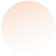 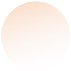 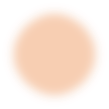 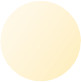 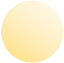 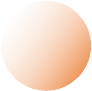 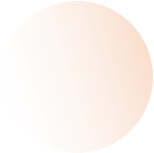 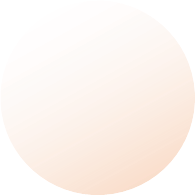 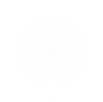 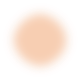 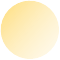 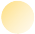 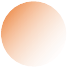 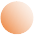 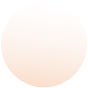 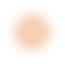 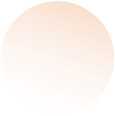 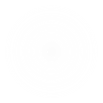 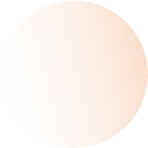 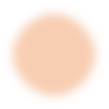 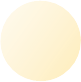 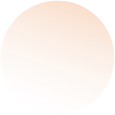 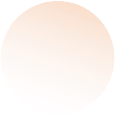 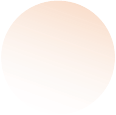 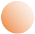 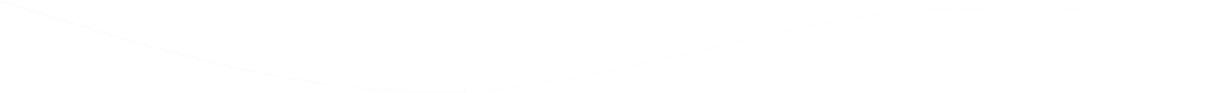 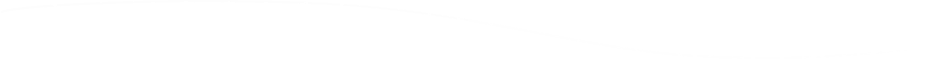 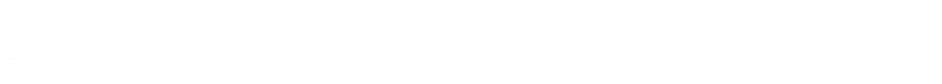 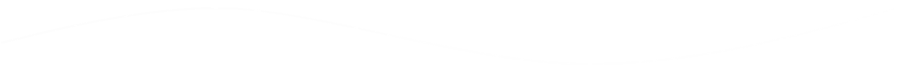 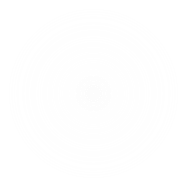 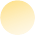 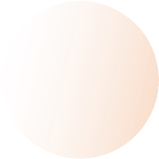 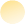 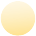 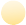 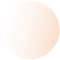 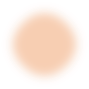 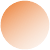 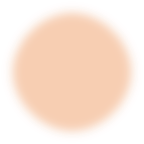 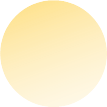 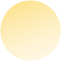 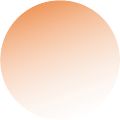 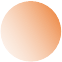 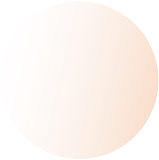 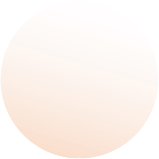 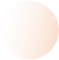 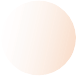 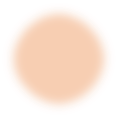 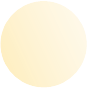 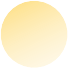 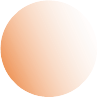 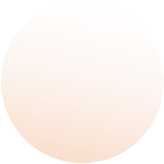 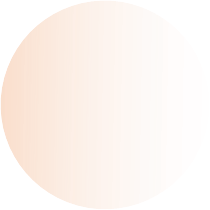 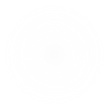 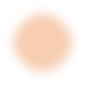 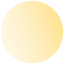 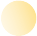 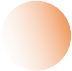 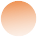 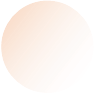 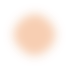 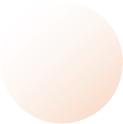 输入小标题
输入小标题
输入小标题
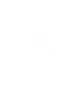 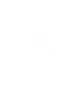 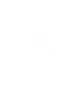 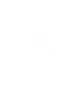 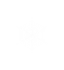 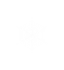 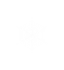 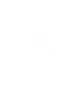 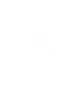 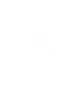 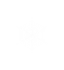 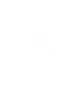 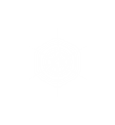 在这里输入标题
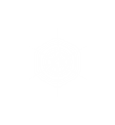 一年一度的企业年会可以加深员工对企业的感情，增进员工之间的沟通和交流增强员工之间的团队协作意识，创造企业内积极向上的工作氛围，提升员工士气。
一年一度的企业年会可以加深员工对企业的感情，增进员工之间的沟通和交流增强员工之间的团队协作意识，创造企业内积极向上的工作氛围，提升员工士气。
一年一度的企业年会可以加深员工对企业的感情，增进员工之间的沟通和交流增强员工之间的团队协作意识，创造企业内积极向上的工作氛围，提升员工士气。
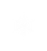 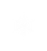 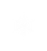 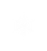 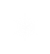 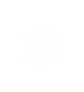 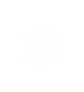 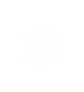 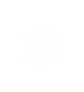 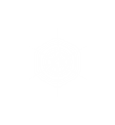 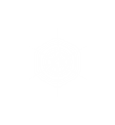 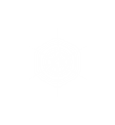 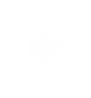 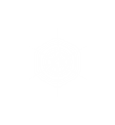 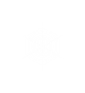 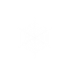 输入小标题
一年一度的企业年会可以加深员工对企业的感情，增进员工之间的沟通和交流增强员工之间的团队协作意识，创造企业内积极向上的工作氛围，提升员工士气。
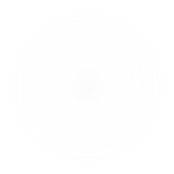 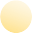 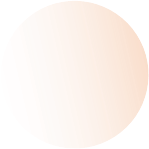 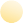 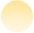 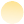 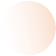 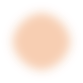 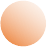 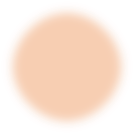 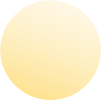 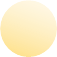 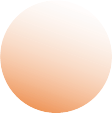 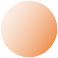 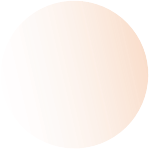 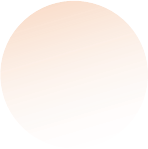 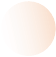 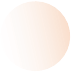 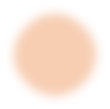 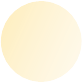 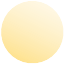 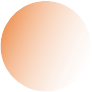 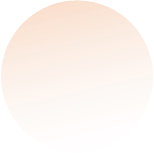 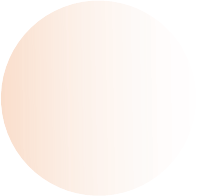 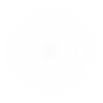 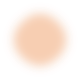 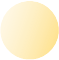 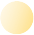 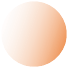 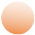 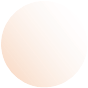 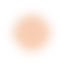 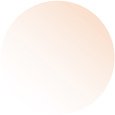 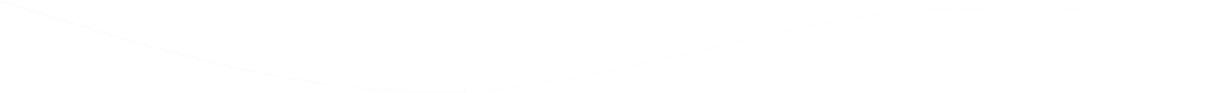 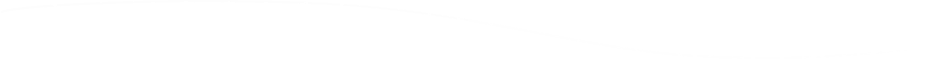 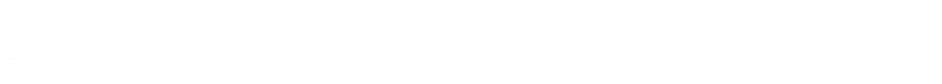 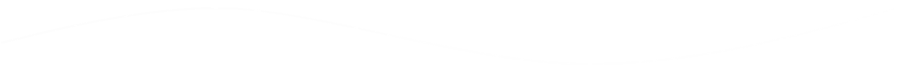 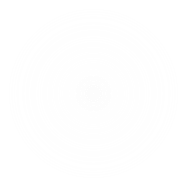 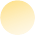 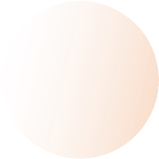 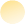 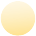 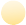 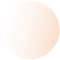 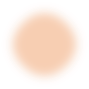 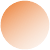 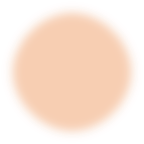 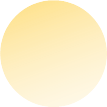 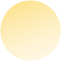 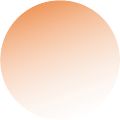 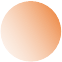 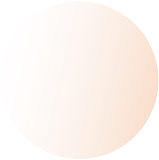 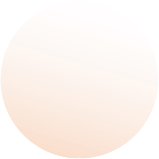 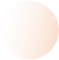 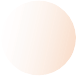 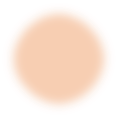 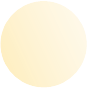 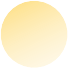 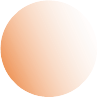 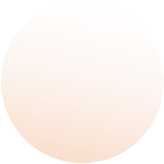 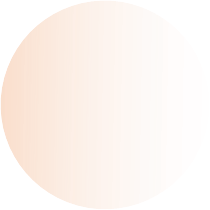 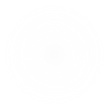 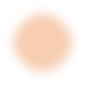 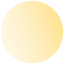 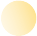 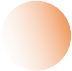 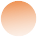 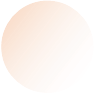 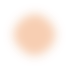 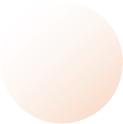 通常会根据行业特点、企业人员构成、企业文化、季节特点以及成本预算等，来设置不同类型的企业年会，以达到举办年会的目的。

企业年会通常是聚集公司人气，奖励优秀的员工代表、鼓舞企业员工士气，汇报全年的企业业绩及成绩，稳定军心。一年一度的企业年会可以加深员工对企业的感情，增进员工之间的沟通和交流增强员工
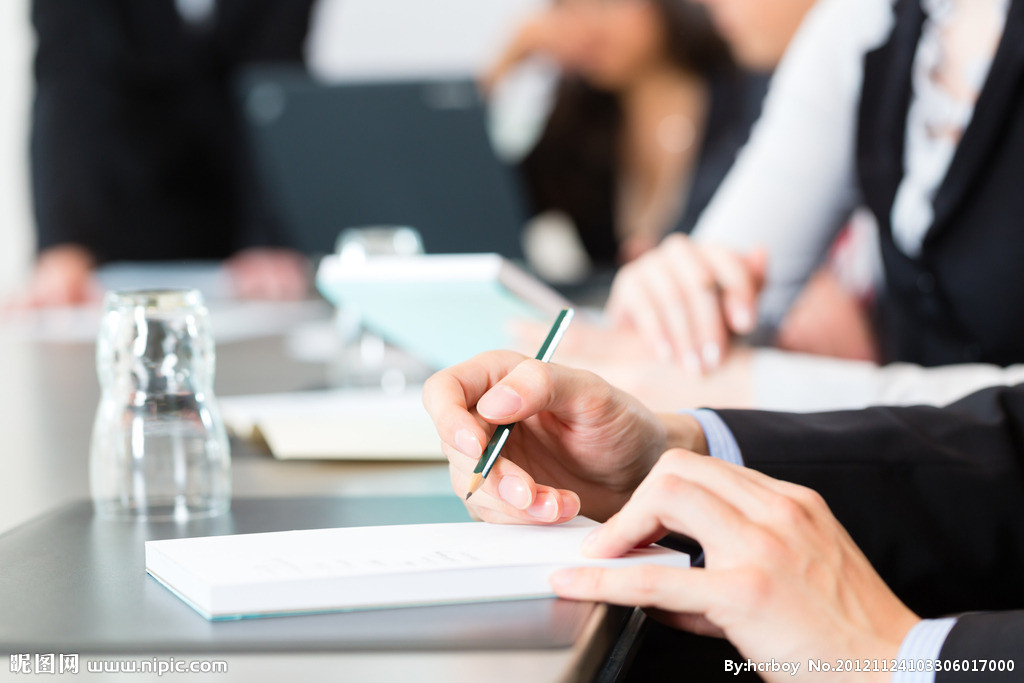 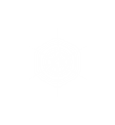 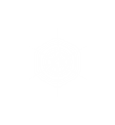 在这里输入标题
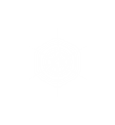 “在这里输入主要信息，是上面大段文字的总结或梗概”
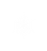 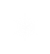 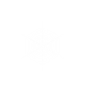 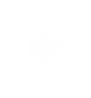 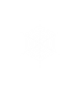 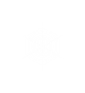 关键字
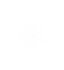 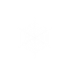 之间的团队协作意识，创造企业内积极向上的工作氛围，提升员工士气。从而提高公司的工作效率，使公司业绩稳步提升。而对于员工来说，年会是表现自己的好机会，平日里上班不免要守规矩，但年会上可以充分展现个性。
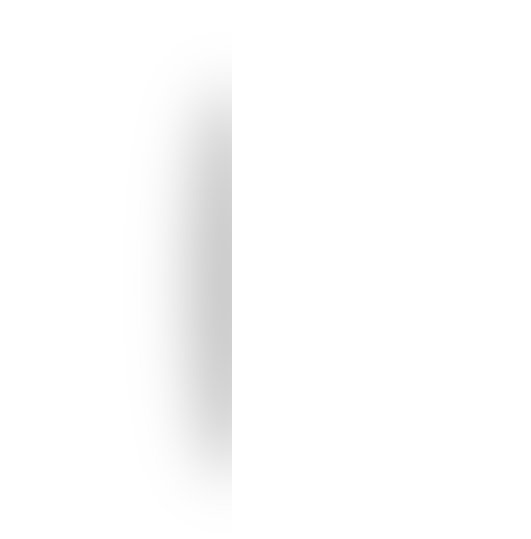 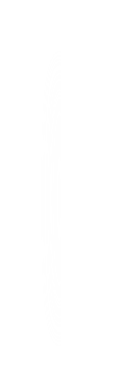 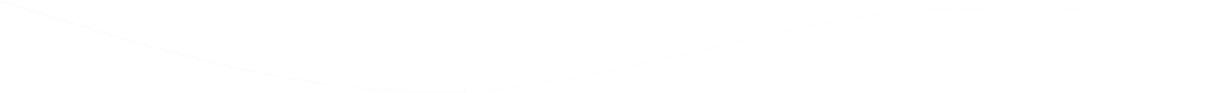 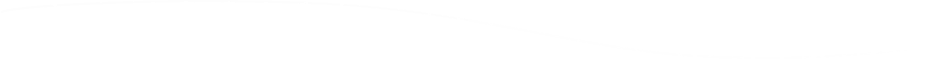 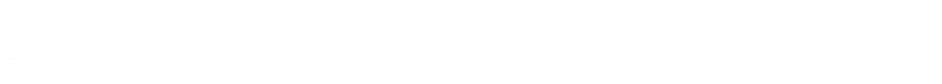 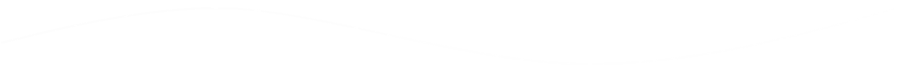 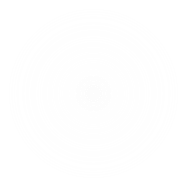 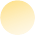 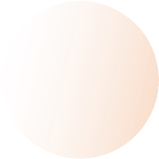 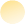 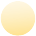 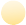 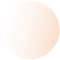 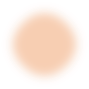 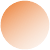 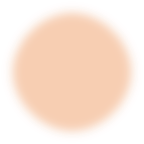 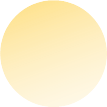 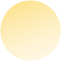 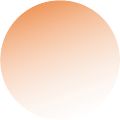 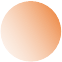 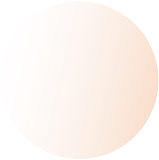 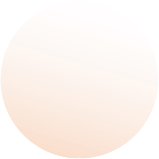 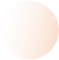 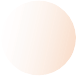 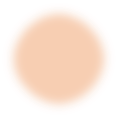 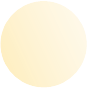 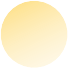 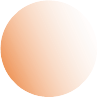 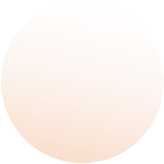 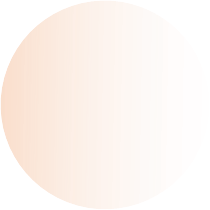 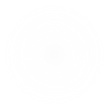 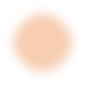 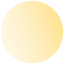 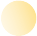 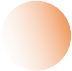 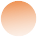 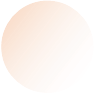 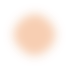 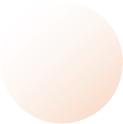 输入文字信息
输入文字信息
输入文字信息
输入文字信息
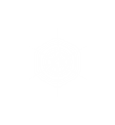 而对于员工来说，年会是表现自己的好机会，平日里上班不免要守规矩，但年会上可以充分展现个性。
而对于员工来说，年会是表现自己的好机会，平日里上班不免要守规矩，但年会上可以充分展现个性。
而对于员工来说，年会是表现自己的好机会，平日里上班不免要守规矩，但年会上可以充分展现个性。
而对于员工来说，年会是表现自己的好机会，平日里上班不免要守规矩，但年会上可以充分展现个性。
在这里输入标题
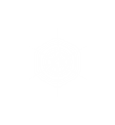 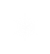 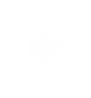 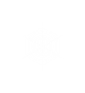 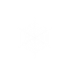 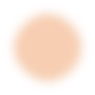 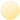 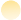 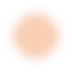 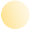 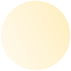 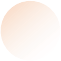 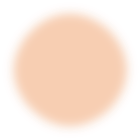 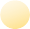 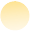 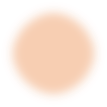 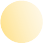 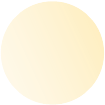 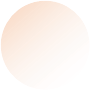 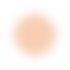 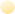 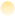 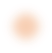 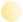 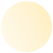 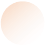 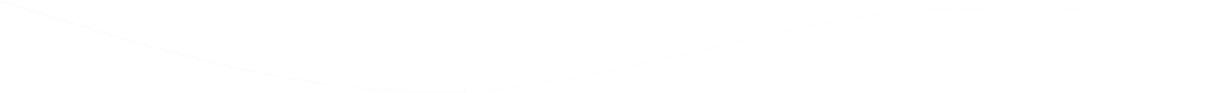 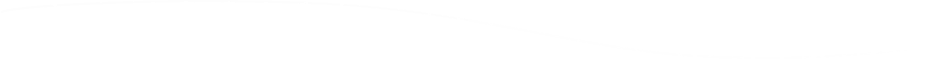 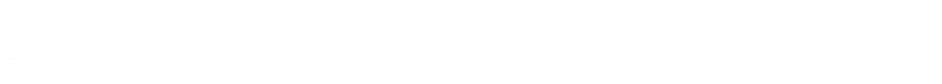 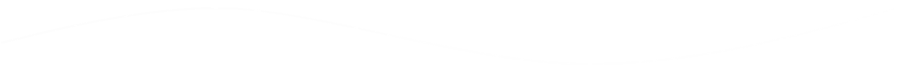 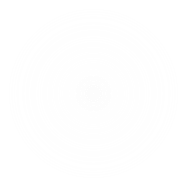 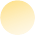 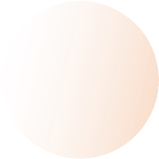 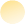 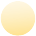 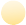 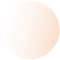 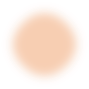 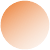 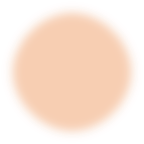 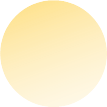 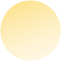 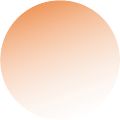 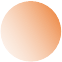 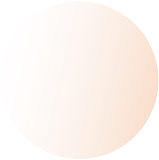 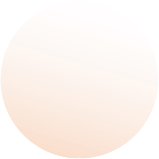 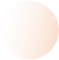 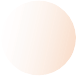 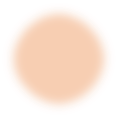 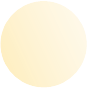 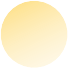 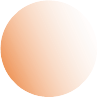 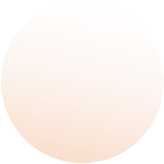 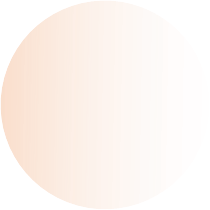 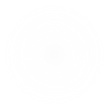 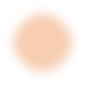 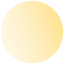 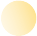 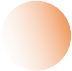 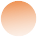 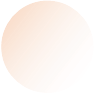 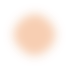 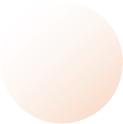 输入文字信息
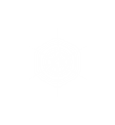 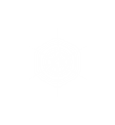 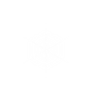 输入文字信息
输入文字信息
55%
79%
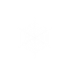 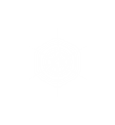 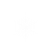 61%
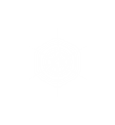 而对于员工来说，年会是表现自己的好机会，平日里上班不免要守规矩，但年会上可以充分展现个性。
而对于员工来说，年会是表现自己的好机会，平日里上班不免要守规矩，但年会上可以充分展现个性。
而对于员工来说，年会是表现自己的好机会，平日里上班不免要守规矩，但年会上可以充分展现个性。
在这里输入标题
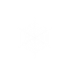 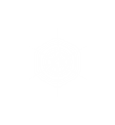 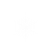 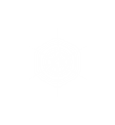 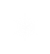 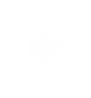 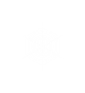 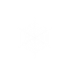 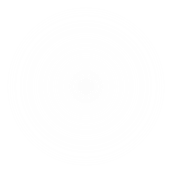 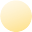 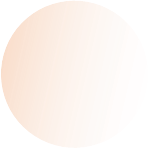 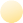 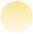 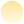 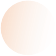 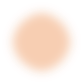 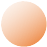 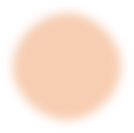 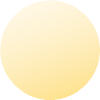 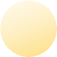 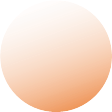 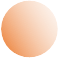 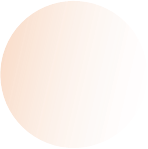 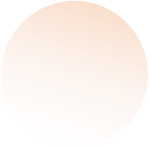 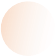 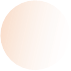 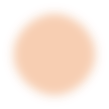 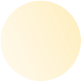 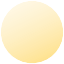 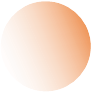 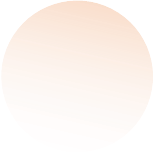 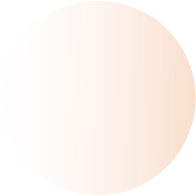 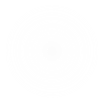 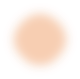 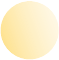 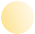 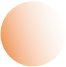 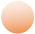 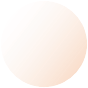 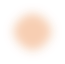 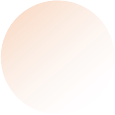 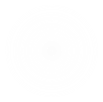 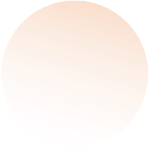 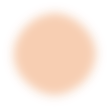 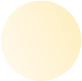 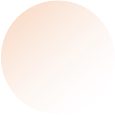 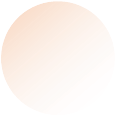 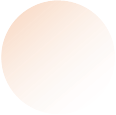 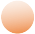 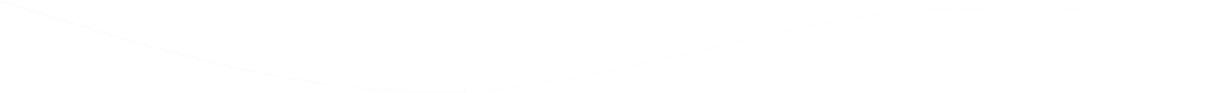 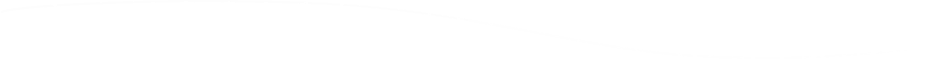 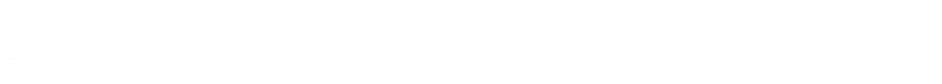 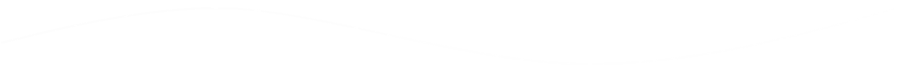 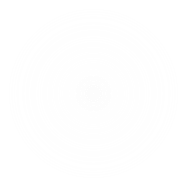 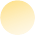 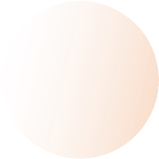 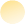 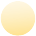 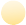 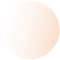 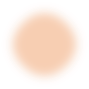 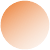 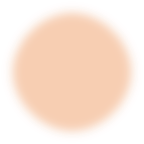 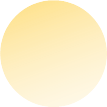 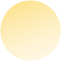 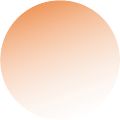 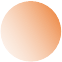 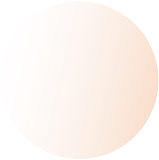 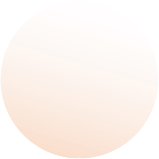 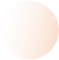 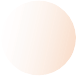 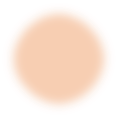 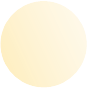 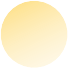 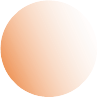 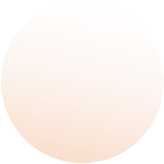 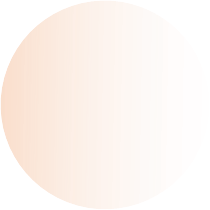 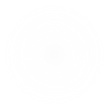 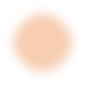 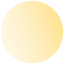 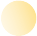 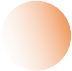 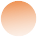 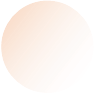 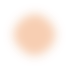 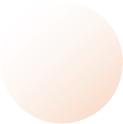 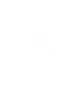 输入文字信息
输入文字信息
输入文字信息
输入文字信息
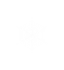 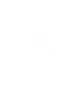 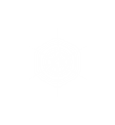 在这里输入标题
而对于员工来说，年会是表现自己的好机会，平日里上班不免要守规矩，但年会上可以充分展现个性。
而对于员工来说，年会是表现自己的好机会，平日里上班不免要守规矩，但年会上可以充分展现个性。
而对于员工来说，年会是表现自己的好机会，平日里上班不免要守规矩，但年会上可以充分展现个性。
而对于员工来说，年会是表现自己的好机会，平日里上班不免要守规矩，但年会上可以充分展现个性。
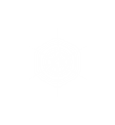 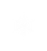 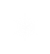 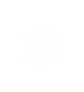 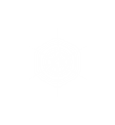 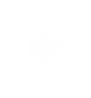 关键字
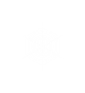 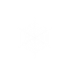 在这里输入标题
3
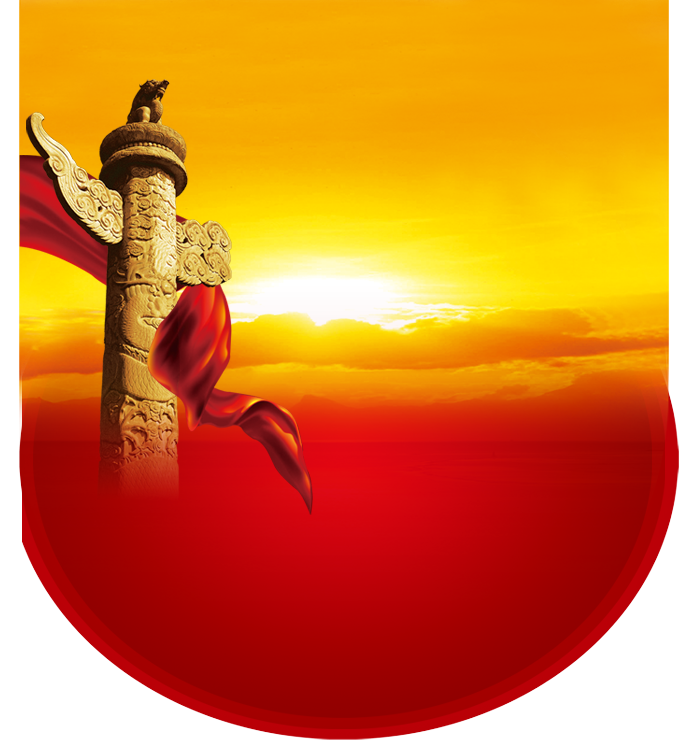 Put Your Title Here
在这里输入一些说明文字，可以是对这部分的描述
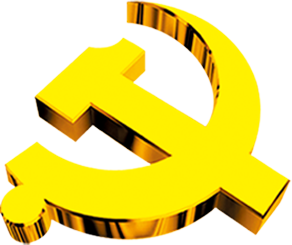 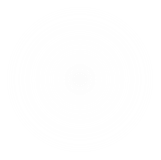 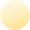 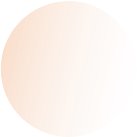 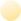 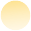 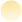 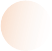 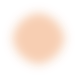 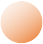 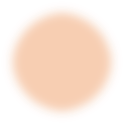 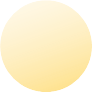 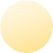 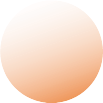 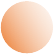 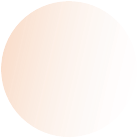 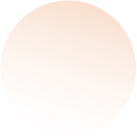 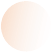 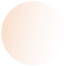 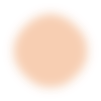 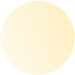 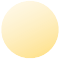 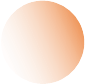 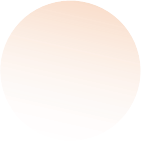 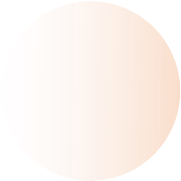 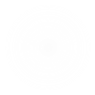 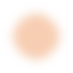 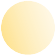 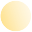 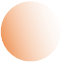 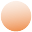 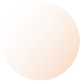 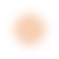 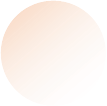 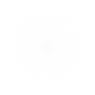 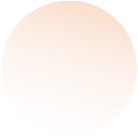 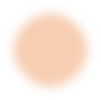 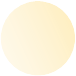 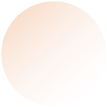 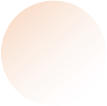 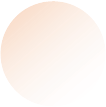 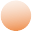 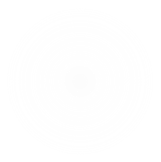 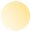 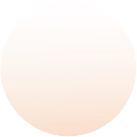 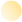 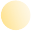 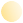 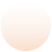 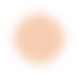 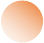 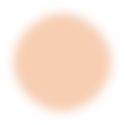 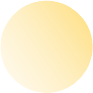 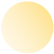 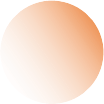 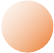 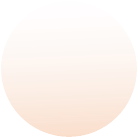 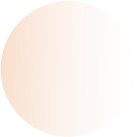 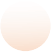 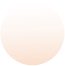 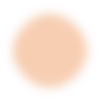 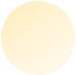 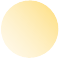 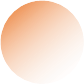 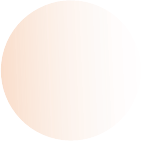 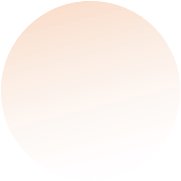 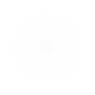 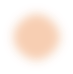 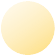 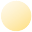 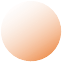 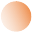 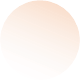 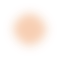 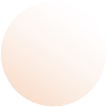 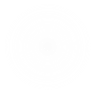 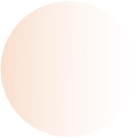 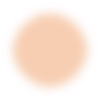 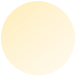 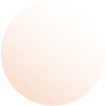 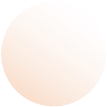 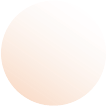 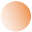 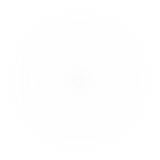 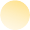 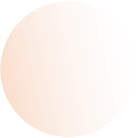 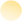 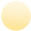 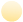 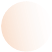 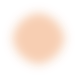 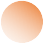 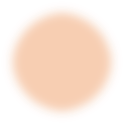 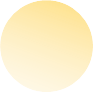 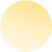 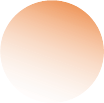 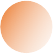 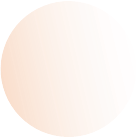 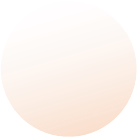 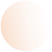 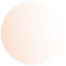 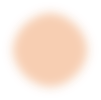 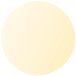 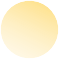 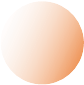 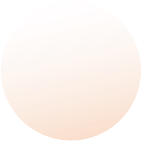 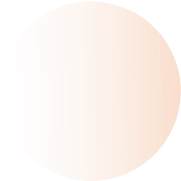 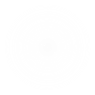 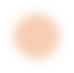 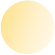 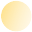 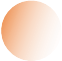 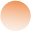 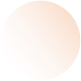 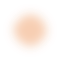 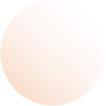 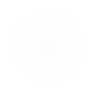 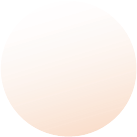 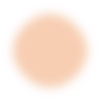 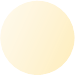 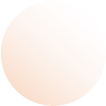 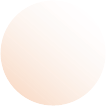 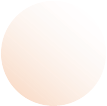 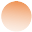 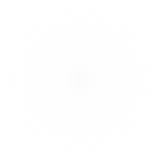 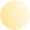 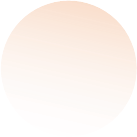 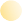 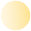 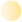 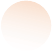 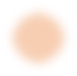 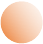 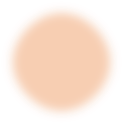 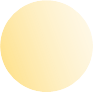 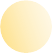 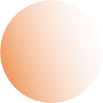 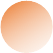 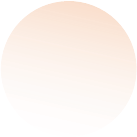 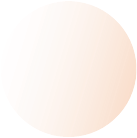 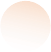 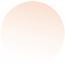 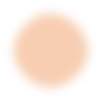 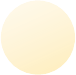 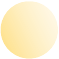 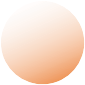 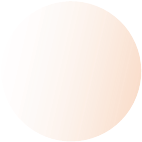 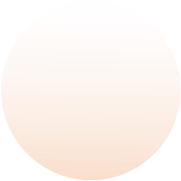 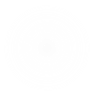 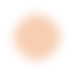 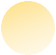 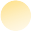 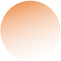 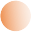 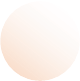 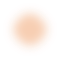 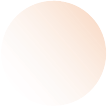 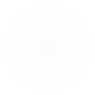 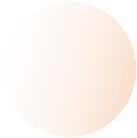 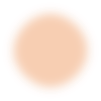 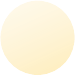 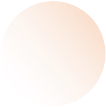 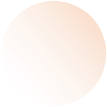 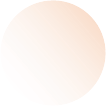 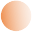 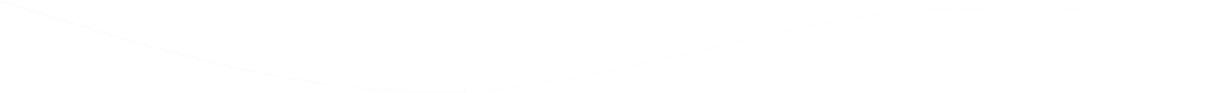 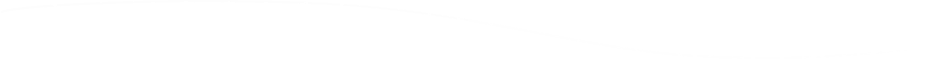 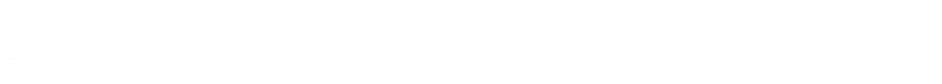 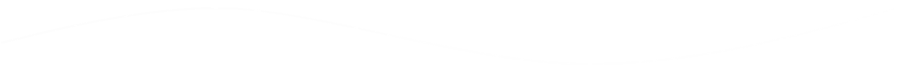 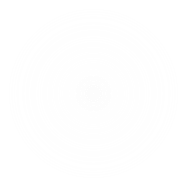 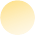 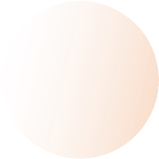 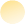 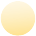 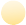 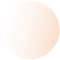 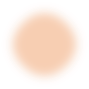 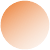 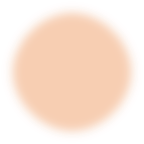 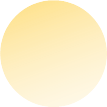 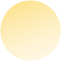 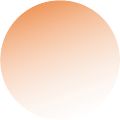 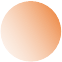 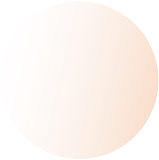 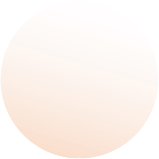 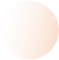 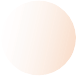 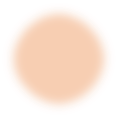 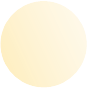 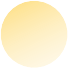 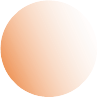 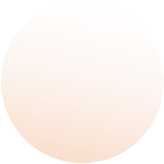 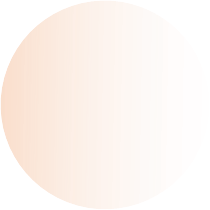 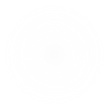 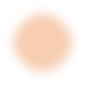 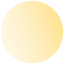 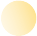 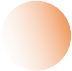 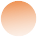 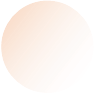 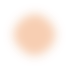 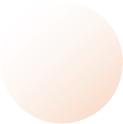 输入文字信息
输入文字信息
输入文字信息
输入文字信息
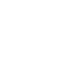 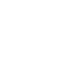 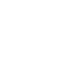 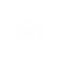 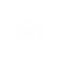 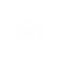 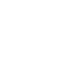 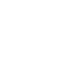 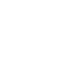 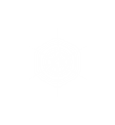 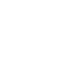 在这里输入标题
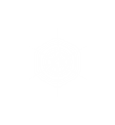 企业年会通常是聚集公司人气，奖励优秀的员工代表、鼓舞企业员工士气
企业年会通常是聚集公司人气，奖励优秀的员工代表、鼓舞企业员工士气
企业年会通常是聚集公司人气，奖励优秀的员工代表、鼓舞企业员工士气
企业年会通常是聚集公司人气，奖励优秀的员工代表、鼓舞企业员工士气
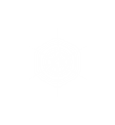 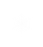 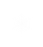 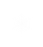 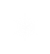 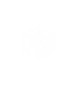 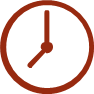 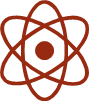 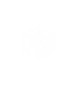 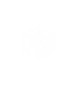 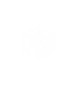 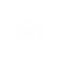 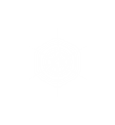 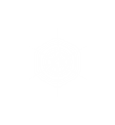 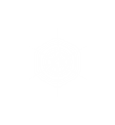 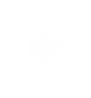 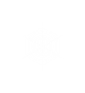 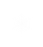 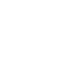 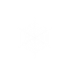 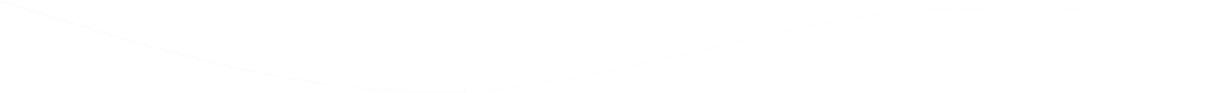 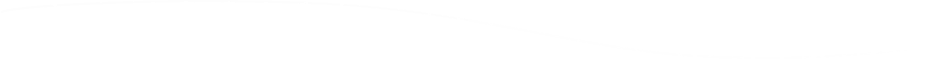 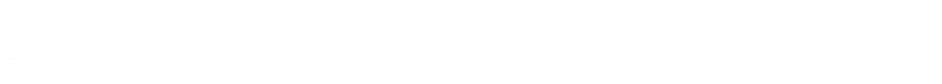 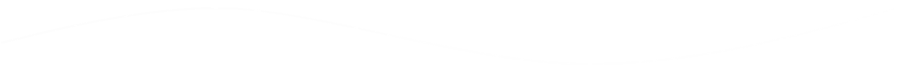 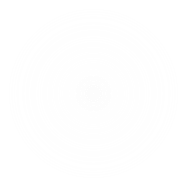 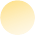 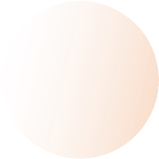 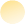 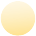 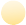 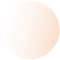 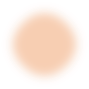 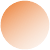 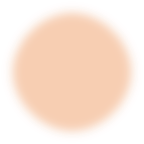 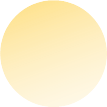 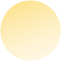 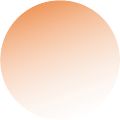 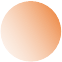 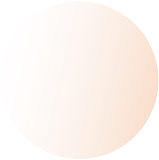 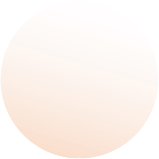 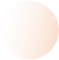 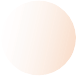 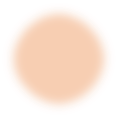 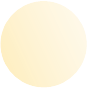 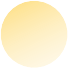 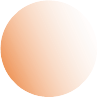 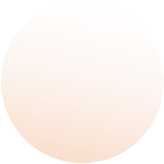 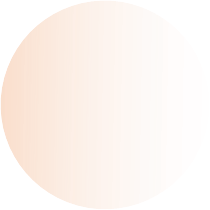 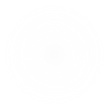 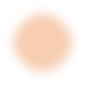 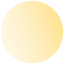 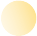 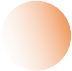 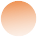 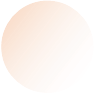 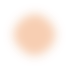 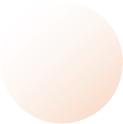 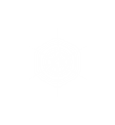 在这里输入标题
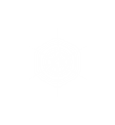 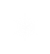 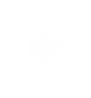 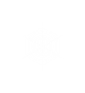 在此录入图表的综合描述说明。在此录入上述图表的综合描述说明，在此录入上述图表的综合描述说明，在此录入上述图表的综合描述说明，在此录入上述图表的综合描述说明，在此录入上述图表的综合描述说明。
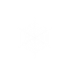 添加标题
点击输入图表的描述说明
添加标题
点击输入图表的描述说明
添加标题
点击输入图表的描述说明
添加标题
点击输入图表的描述说明
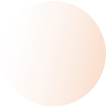 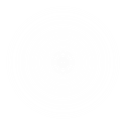 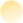 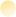 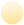 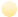 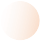 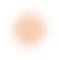 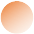 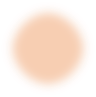 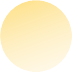 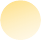 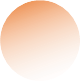 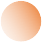 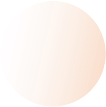 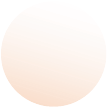 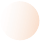 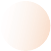 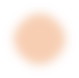 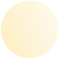 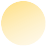 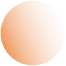 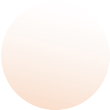 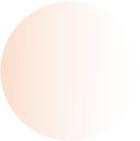 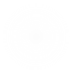 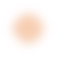 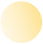 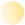 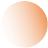 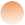 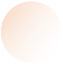 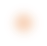 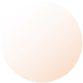 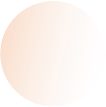 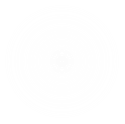 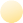 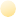 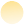 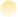 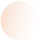 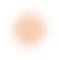 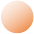 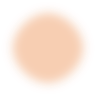 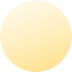 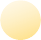 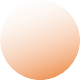 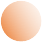 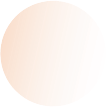 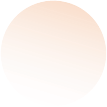 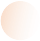 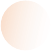 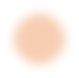 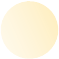 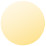 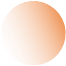 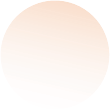 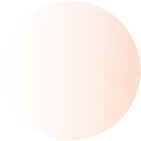 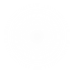 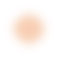 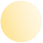 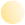 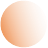 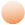 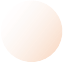 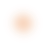 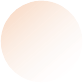 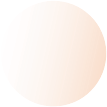 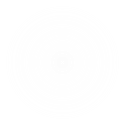 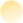 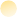 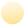 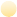 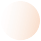 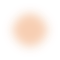 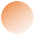 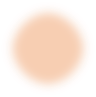 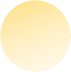 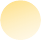 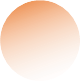 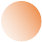 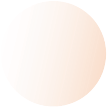 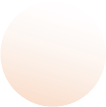 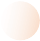 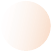 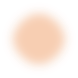 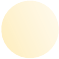 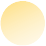 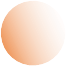 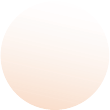 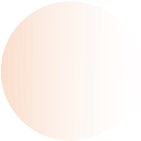 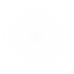 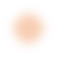 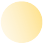 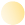 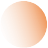 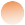 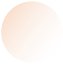 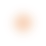 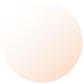 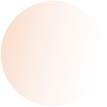 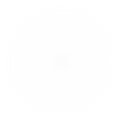 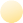 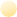 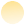 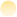 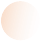 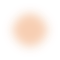 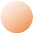 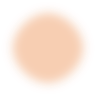 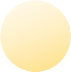 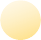 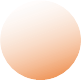 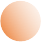 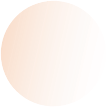 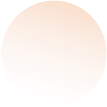 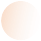 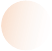 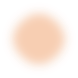 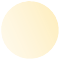 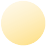 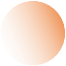 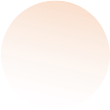 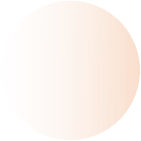 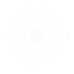 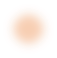 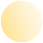 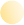 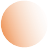 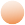 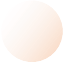 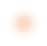 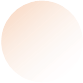 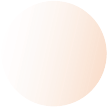 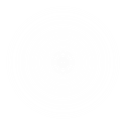 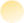 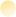 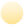 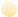 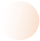 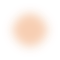 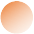 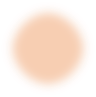 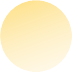 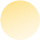 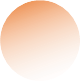 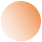 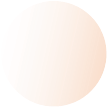 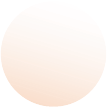 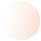 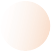 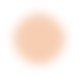 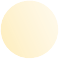 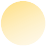 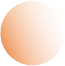 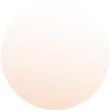 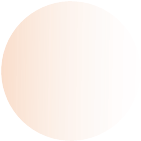 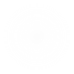 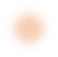 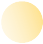 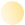 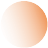 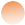 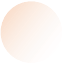 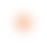 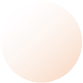 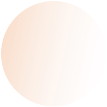 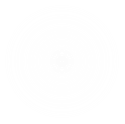 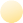 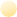 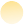 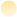 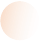 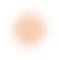 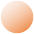 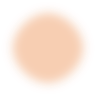 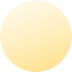 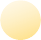 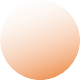 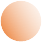 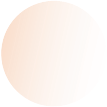 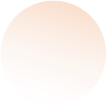 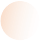 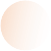 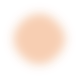 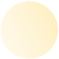 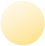 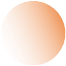 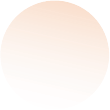 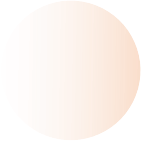 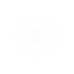 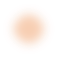 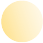 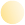 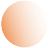 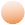 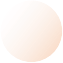 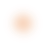 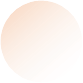 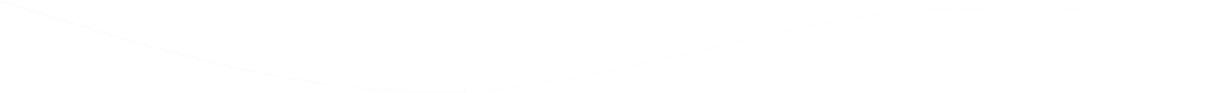 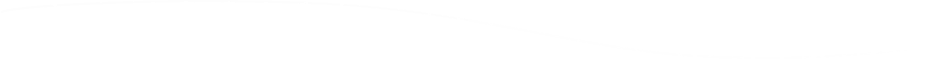 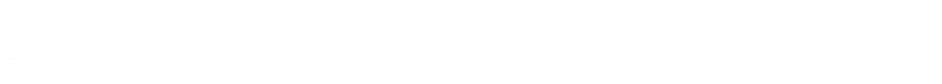 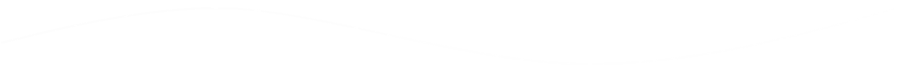 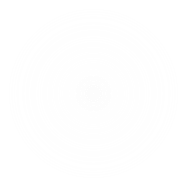 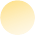 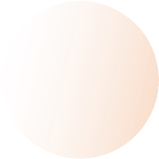 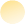 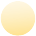 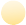 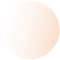 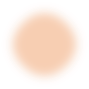 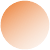 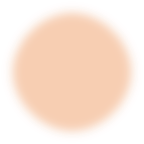 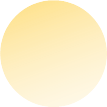 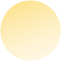 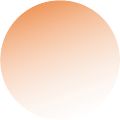 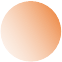 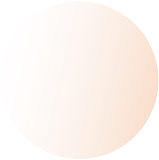 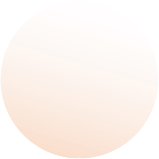 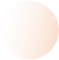 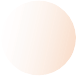 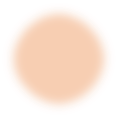 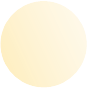 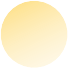 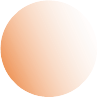 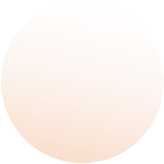 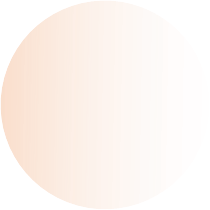 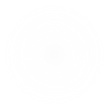 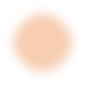 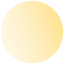 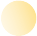 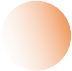 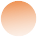 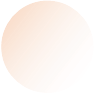 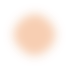 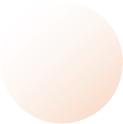 员工姓名
员工姓名
员工姓名
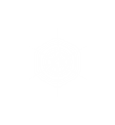 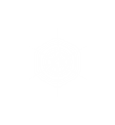 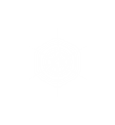 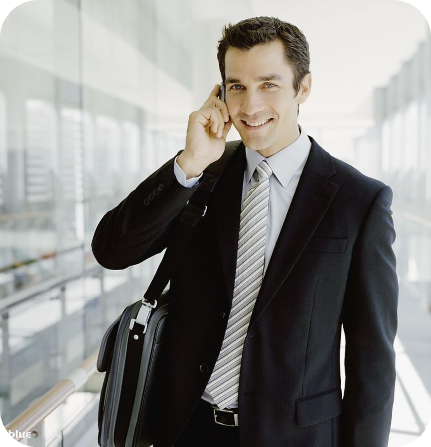 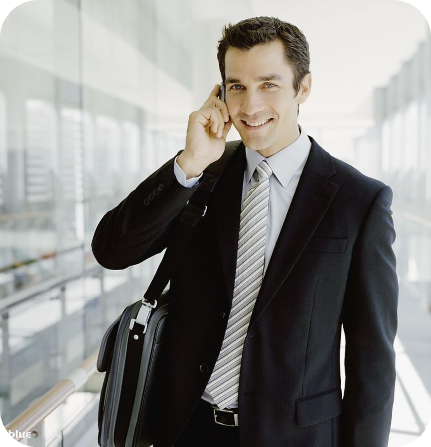 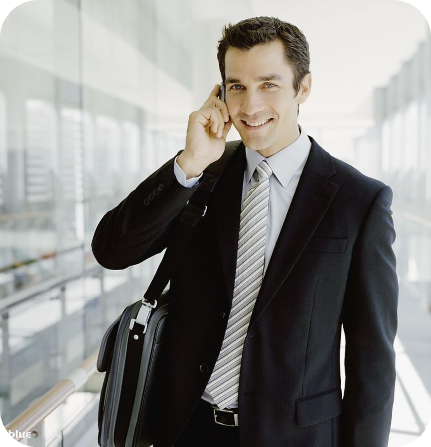 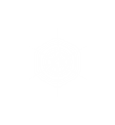 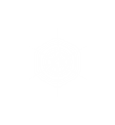 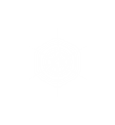 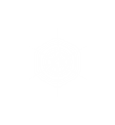 在这里输入标题
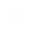 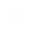 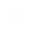 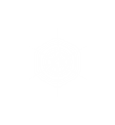 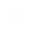 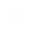 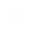 通常会根据行业特点、企业人员构成、企业文化、季节特点以及成本预算等，来设置不同类型的企业年会，以达到举办年会的目的。
通常会根据行业特点、企业人员构成、企业文化、季节特点以及成本预算等，来设置不同类型的企业年会，以达到举办年会的目的。
通常会根据行业特点、企业人员构成、企业文化、季节特点以及成本预算等，来设置不同类型的企业年会，以达到举办年会的目的。
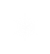 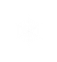 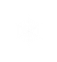 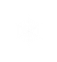 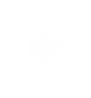 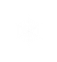 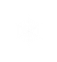 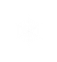 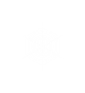 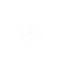 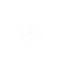 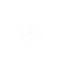 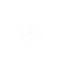 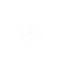 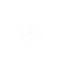 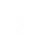 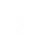 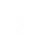 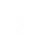 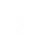 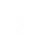 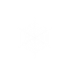 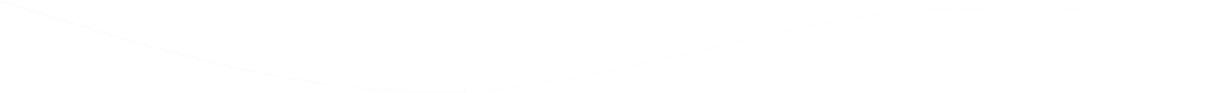 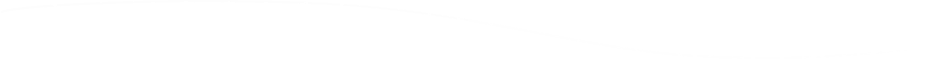 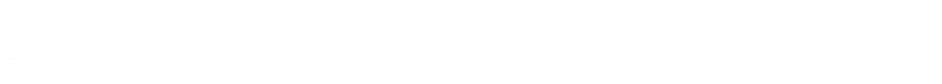 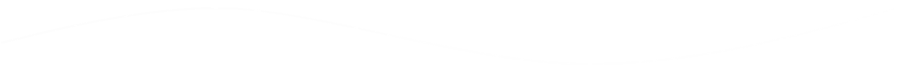 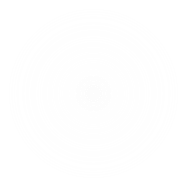 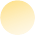 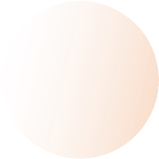 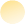 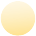 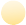 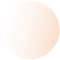 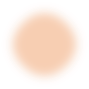 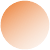 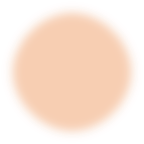 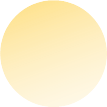 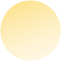 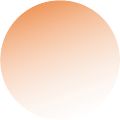 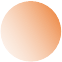 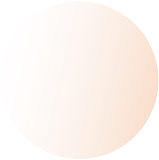 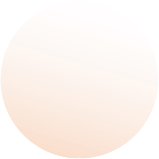 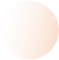 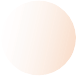 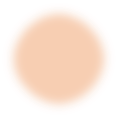 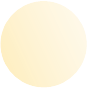 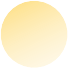 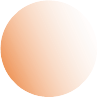 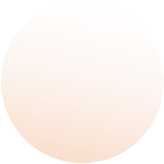 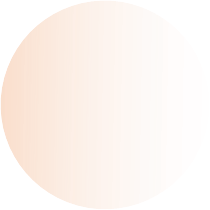 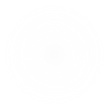 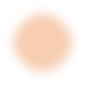 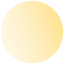 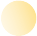 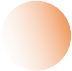 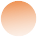 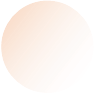 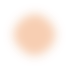 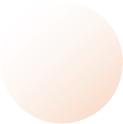 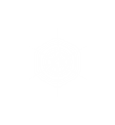 关键词
在这里输入标题
关键词
关键词
关键词
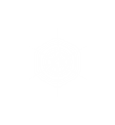 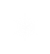 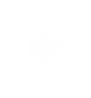 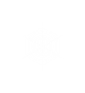 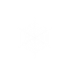 点击添加描述总结
点击添加描述总结
添加主要观点
在此录入上述图表的综合描述说明，在此录入上述图表的综合描述说明，在此录入上述图表的综合描述说明，在此录入上述图表的综合描述说明，在此录入上述图表的综合描述说明。
点击添加描述总结
点击添加描述总结
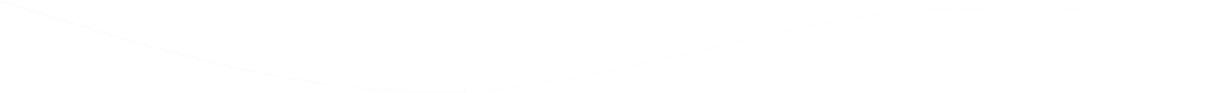 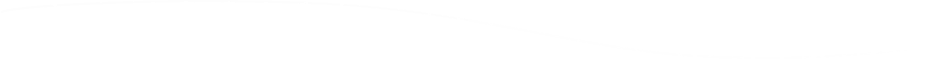 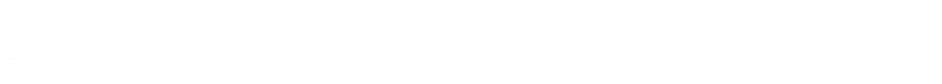 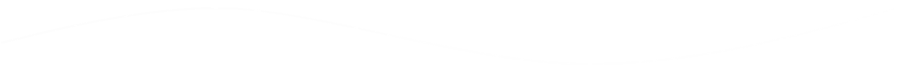 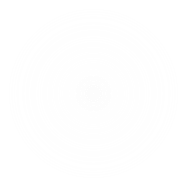 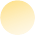 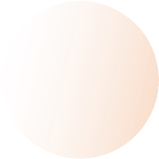 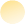 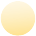 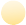 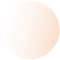 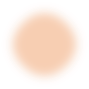 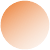 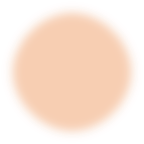 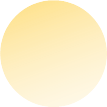 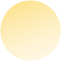 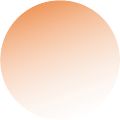 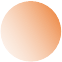 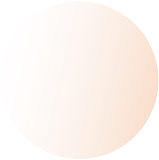 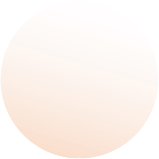 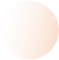 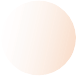 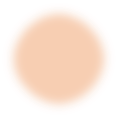 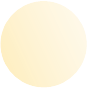 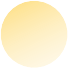 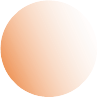 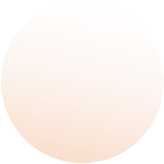 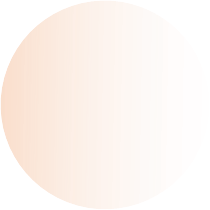 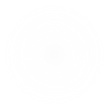 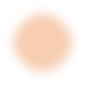 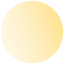 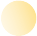 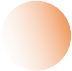 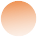 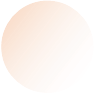 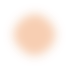 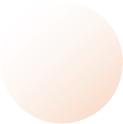 03
01
05
02
06
04
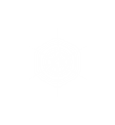 在这里输入标题
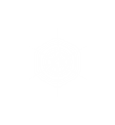 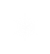 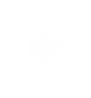 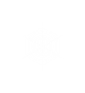 添加标题
在此录入上述图表的综合描述说明，在此录入上述图表的综合描述说明。
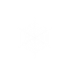 添加标题
在此录入上述图表的描述说明，在此录入上述图表的描述说明。
添加标题
在此录入上述图表的描述说明，在此录入上述图表的描述说明。
添加标题
添加标题
在此录入上述图表的描述说明，在此录入上述图表的描述说明。
在此录入上述图表的描述说明，在此录入上述图表的描述说明。
添加标题
在这里输入标题
4
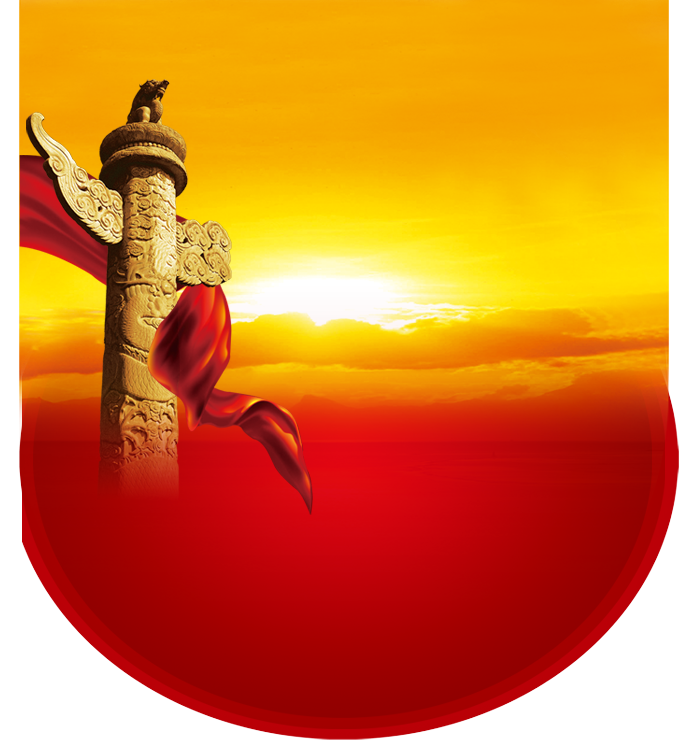 Put Your Title Here
在这里输入一些说明文字，可以是对这部分的描述
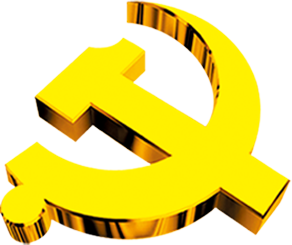 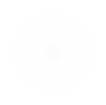 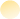 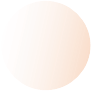 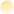 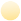 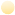 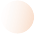 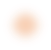 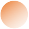 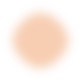 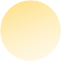 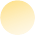 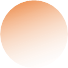 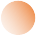 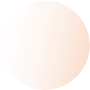 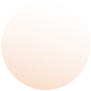 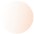 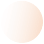 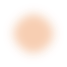 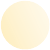 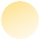 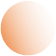 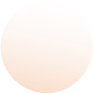 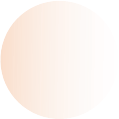 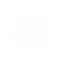 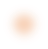 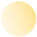 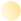 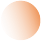 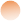 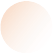 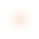 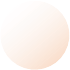 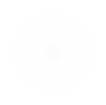 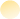 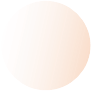 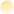 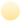 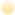 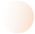 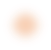 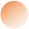 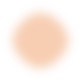 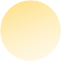 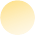 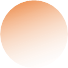 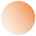 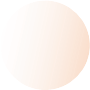 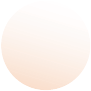 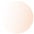 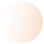 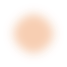 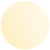 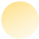 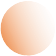 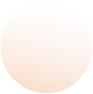 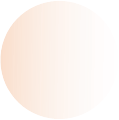 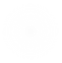 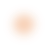 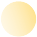 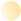 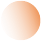 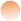 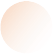 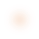 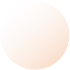 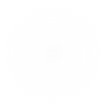 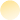 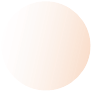 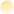 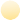 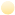 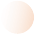 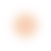 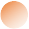 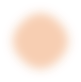 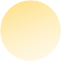 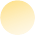 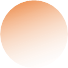 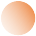 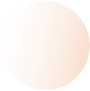 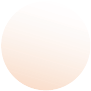 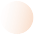 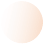 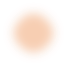 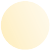 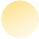 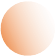 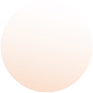 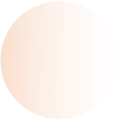 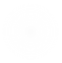 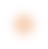 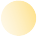 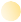 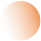 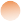 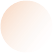 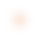 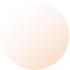 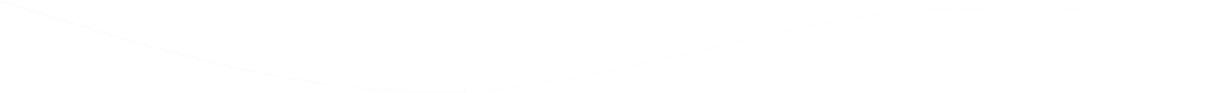 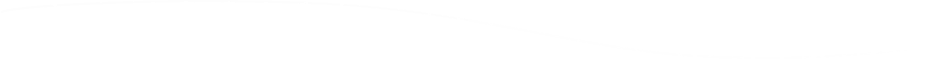 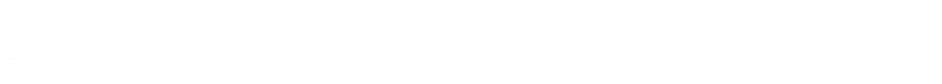 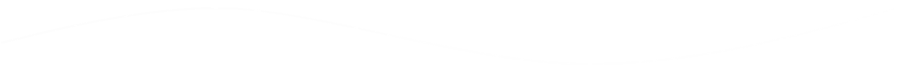 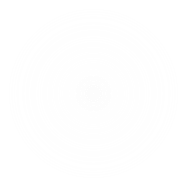 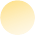 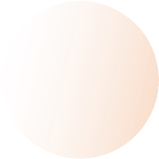 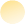 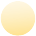 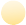 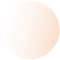 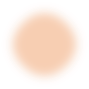 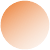 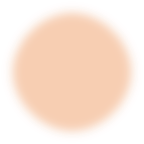 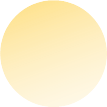 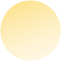 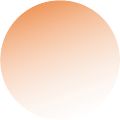 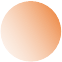 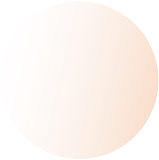 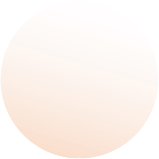 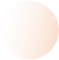 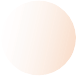 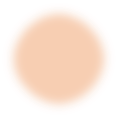 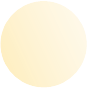 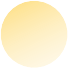 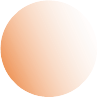 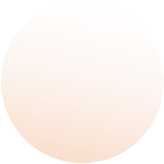 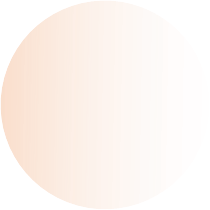 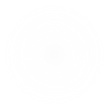 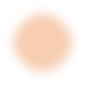 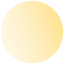 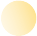 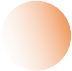 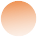 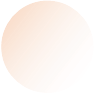 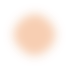 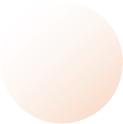 文字信息
文字信息
文字信息
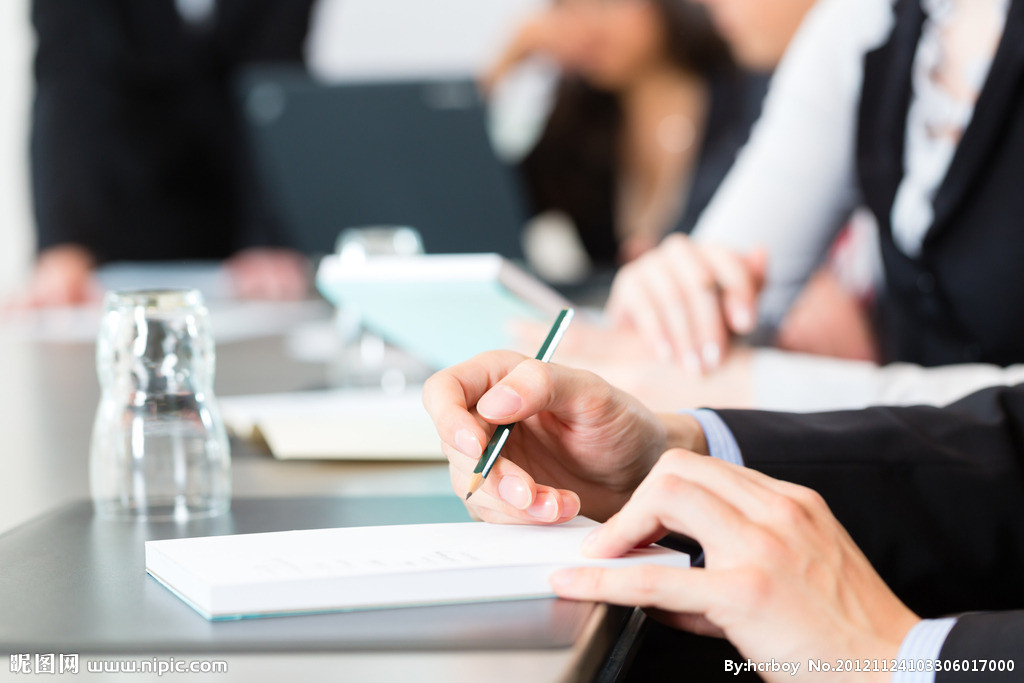 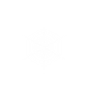 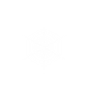 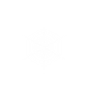 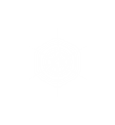 企业年会，是企业在公历年末通常举办的一场活动，在年会中一般会进行一年的工作回顾，总结提高并为下年的工作提前奠定基调。
企业年会，是企业在公历年末通常举办的一场活动，在年会中一般会进行一年的工作回顾，总结提高并为下年的工作提前奠定基调。
企业年会，是企业在公历年末通常举办的一场活动，在年会中一般会进行一年的工作回顾，总结提高并为下年的工作提前奠定基调。
在这里输入标题
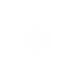 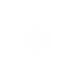 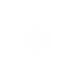 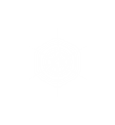 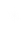 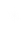 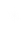 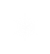 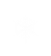 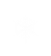 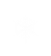 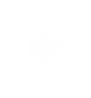 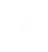 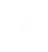 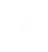 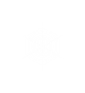 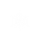 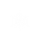 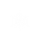 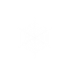 企业年会，是企业在公历年末通常举办的一场活动，在年会中一般会进行一年的工作回顾，总结提高并为下年的工作提前奠定基调。
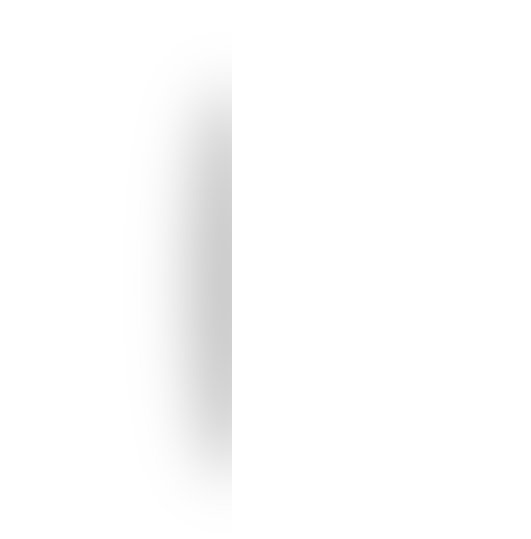 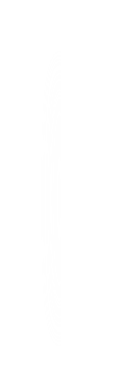 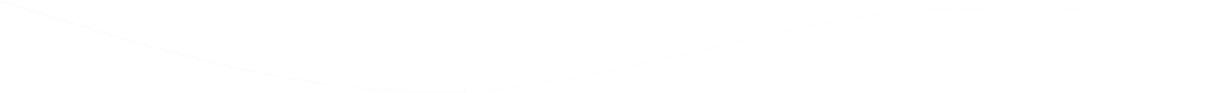 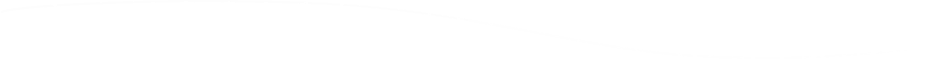 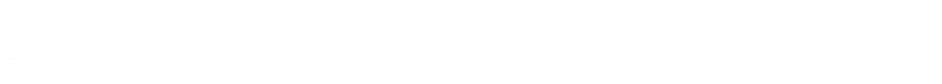 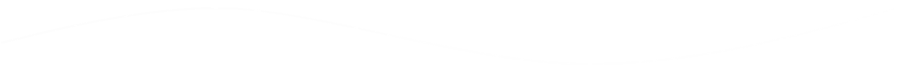 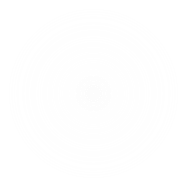 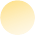 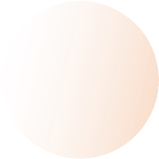 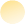 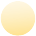 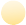 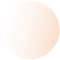 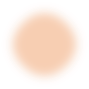 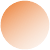 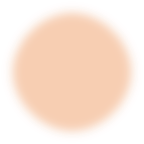 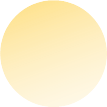 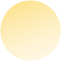 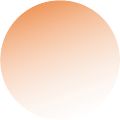 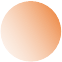 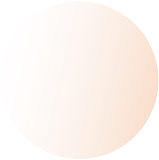 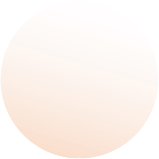 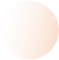 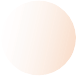 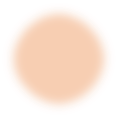 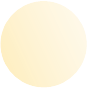 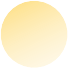 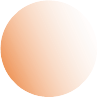 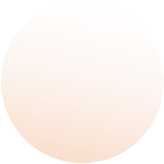 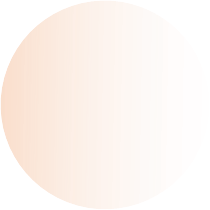 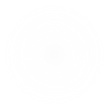 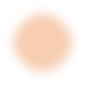 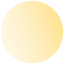 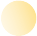 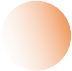 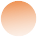 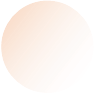 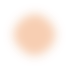 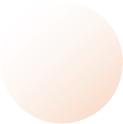 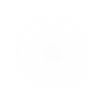 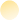 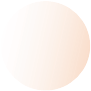 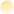 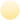 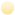 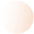 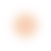 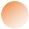 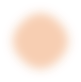 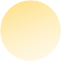 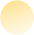 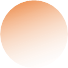 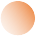 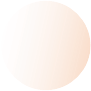 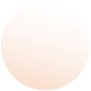 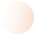 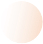 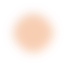 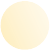 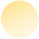 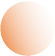 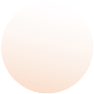 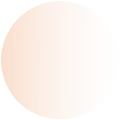 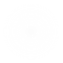 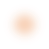 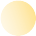 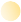 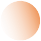 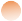 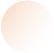 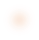 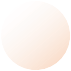 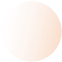 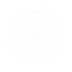 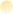 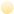 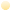 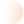 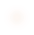 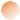 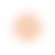 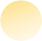 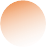 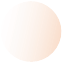 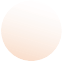 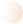 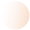 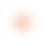 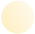 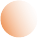 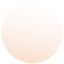 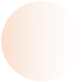 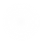 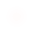 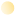 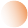 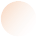 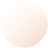 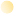 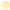 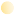 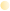 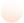 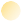 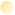 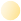 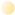 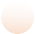 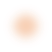 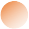 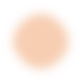 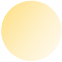 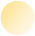 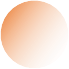 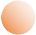 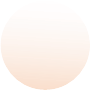 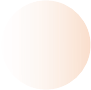 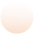 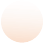 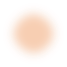 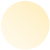 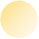 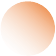 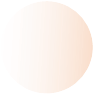 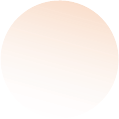 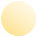 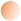 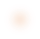 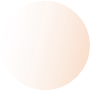 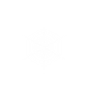 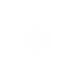 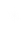 文字信息
文字信息
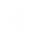 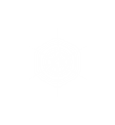 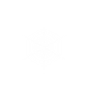 文字信息
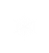 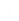 在这里输入标题
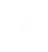 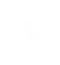 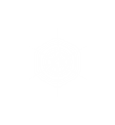 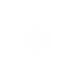 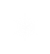 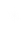 企业年会，是企业在公历年末通常举办的一场活动，在年会中一般会进行一年的工作回顾，总结提高并为下年的工作提前奠定基调。
企业年会，是企业在公历年末通常举办的一场活动，在年会中一般会进行一年的工作回顾，总结提高并为下年的工作提前奠定基调。
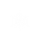 企业年会，是企业在公历年末通常举办的一场活动，在年会中一般会进行一年的工作回顾，总结提高并为下年的工作提前奠定基调。
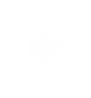 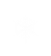 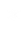 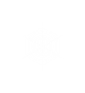 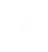 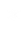 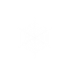 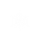 企业年会，是企业在公历年末通常举办的一场活动，在年会中一般会进行一年的工作回顾，总结提高并为下年的工作提前奠定基调。
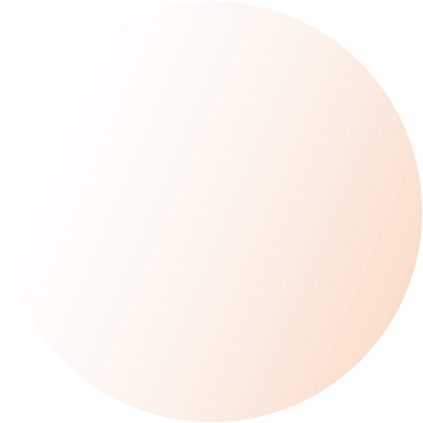 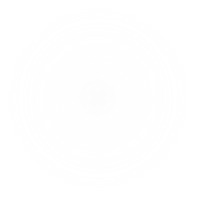 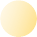 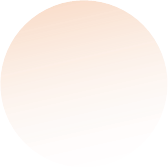 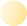 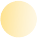 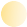 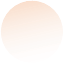 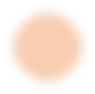 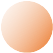 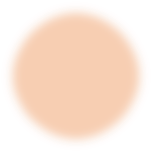 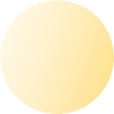 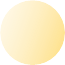 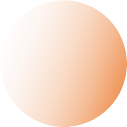 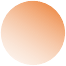 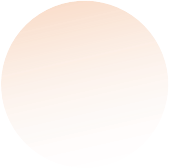 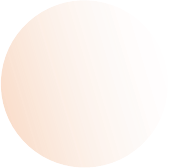 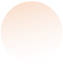 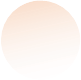 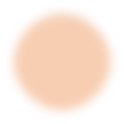 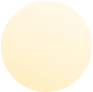 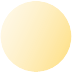 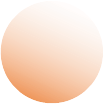 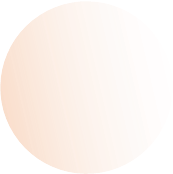 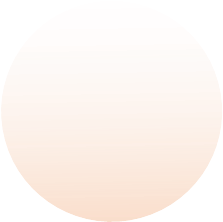 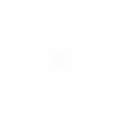 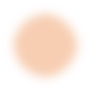 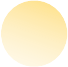 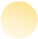 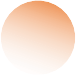 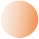 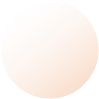 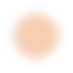 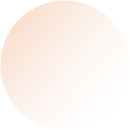 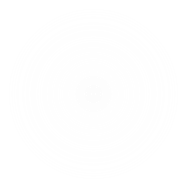 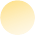 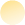 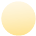 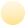 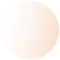 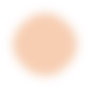 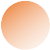 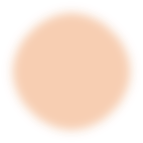 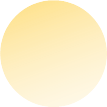 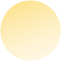 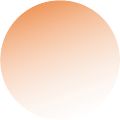 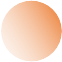 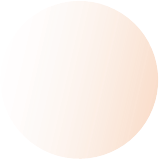 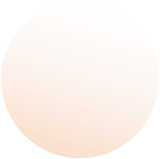 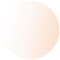 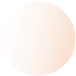 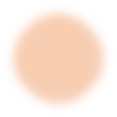 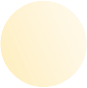 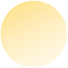 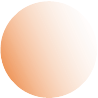 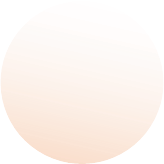 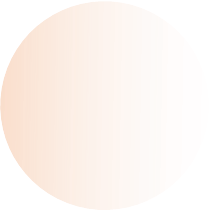 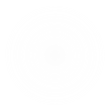 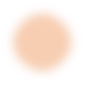 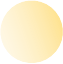 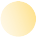 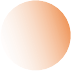 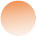 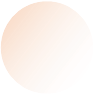 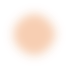 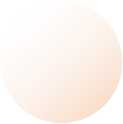 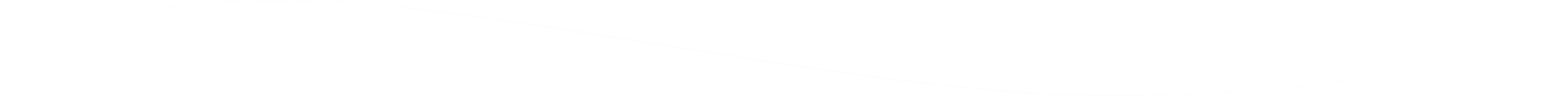 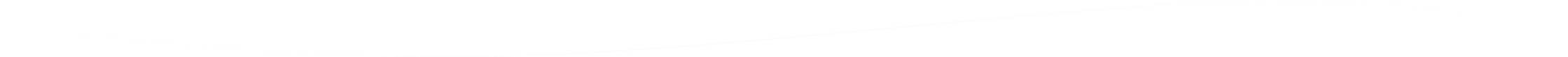 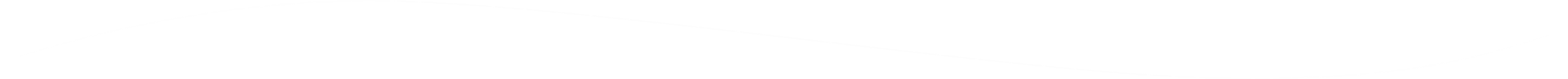 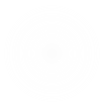 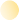 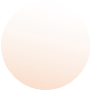 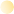 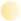 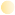 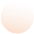 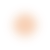 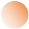 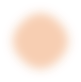 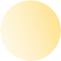 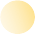 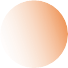 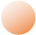 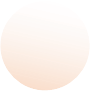 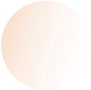 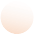 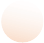 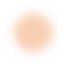 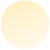 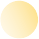 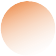 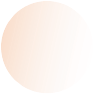 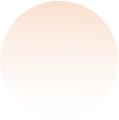 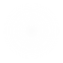 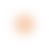 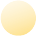 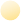 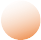 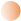 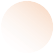 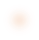 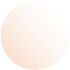 2015
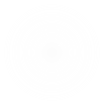 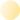 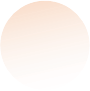 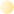 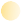 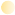 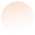 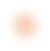 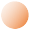 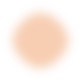 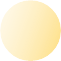 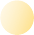 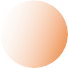 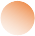 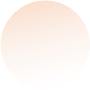 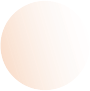 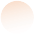 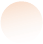 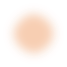 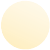 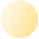 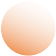 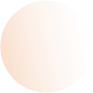 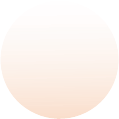 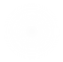 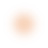 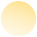 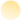 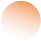 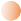 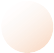 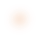 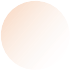 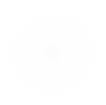 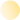 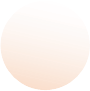 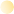 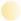 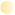 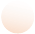 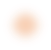 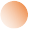 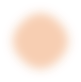 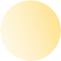 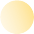 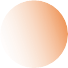 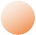 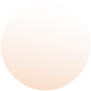 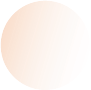 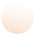 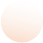 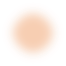 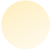 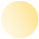 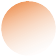 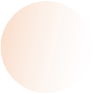 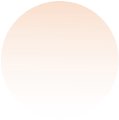 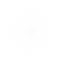 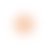 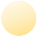 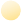 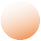 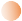 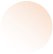 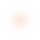 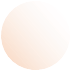 2015
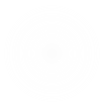 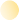 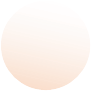 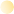 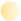 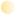 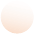 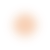 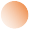 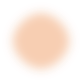 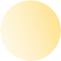 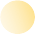 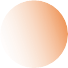 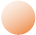 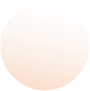 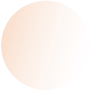 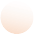 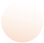 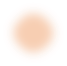 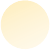 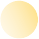 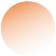 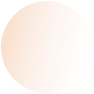 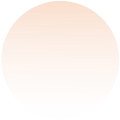 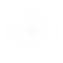 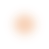 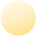 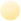 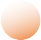 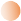 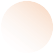 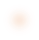 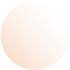 2015
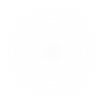 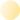 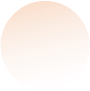 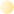 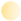 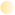 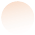 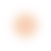 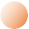 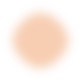 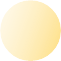 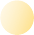 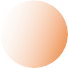 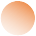 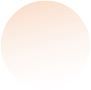 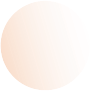 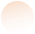 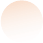 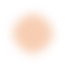 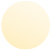 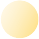 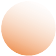 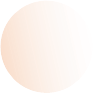 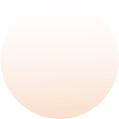 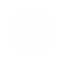 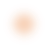 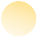 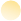 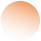 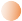 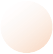 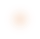 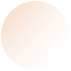 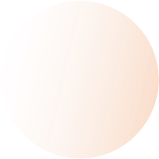 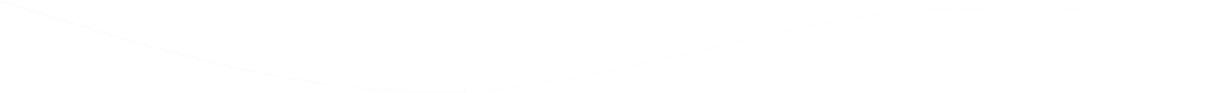 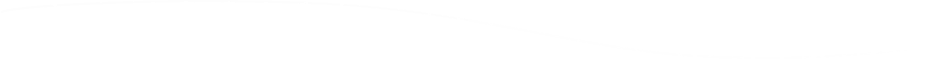 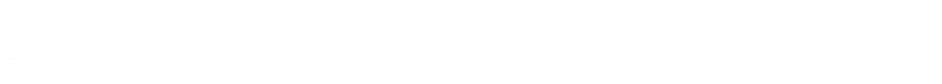 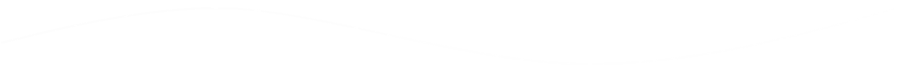 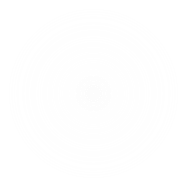 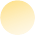 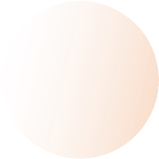 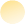 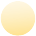 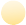 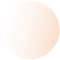 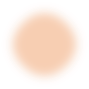 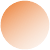 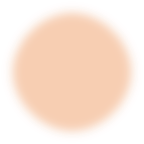 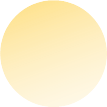 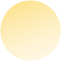 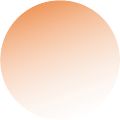 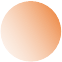 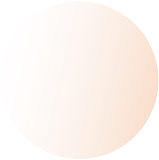 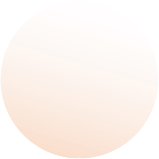 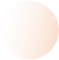 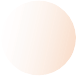 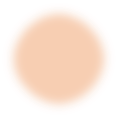 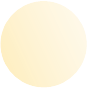 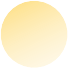 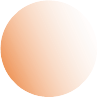 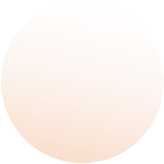 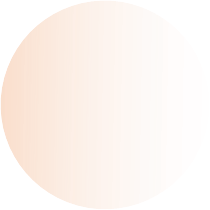 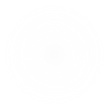 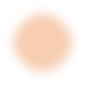 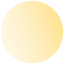 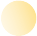 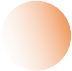 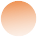 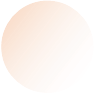 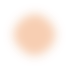 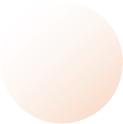 文字信息
文字信息
文字信息
文字信息
文字信息
文字信息
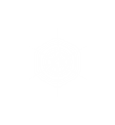 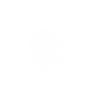 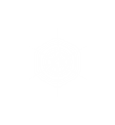 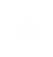 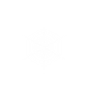 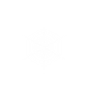 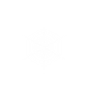 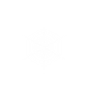 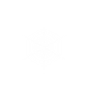 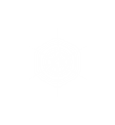 而通过举办年会增进公司与员工的感情和互信，是一个有效的途径。
而通过举办年会增进公司与员工的感情和互信，是一个有效的途径。
而通过举办年会增进公司与员工的感情和互信，是一个有效的途径。
现代的企业越来越注重企业文化的建设。
现代的企业越来越注重企业文化的建设。
现代的企业越来越注重企业文化的建设。
在这里输入标题
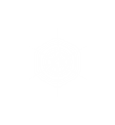 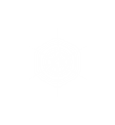 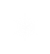 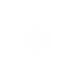 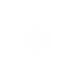 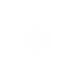 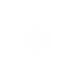 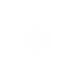 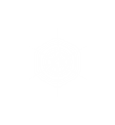 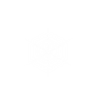 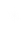 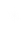 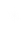 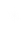 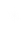 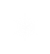 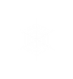 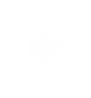 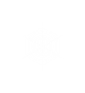 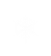 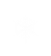 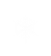 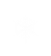 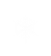 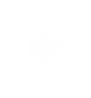 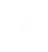 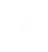 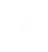 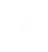 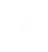 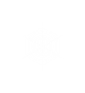 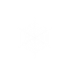 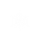 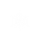 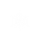 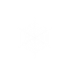 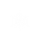 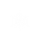 2015
2015
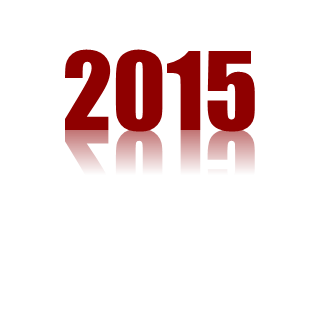 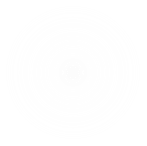 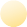 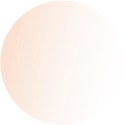 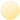 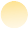 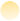 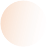 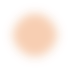 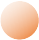 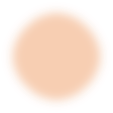 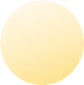 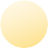 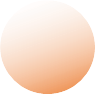 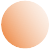 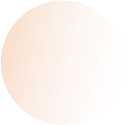 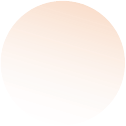 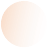 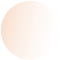 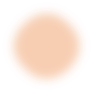 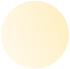 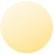 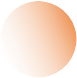 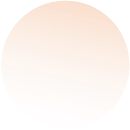 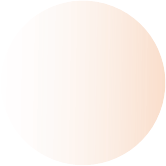 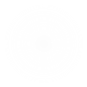 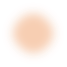 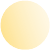 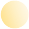 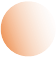 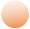 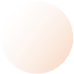 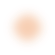 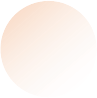 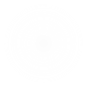 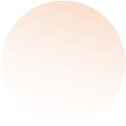 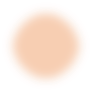 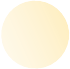 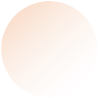 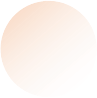 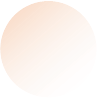 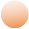 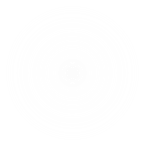 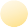 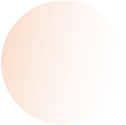 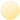 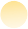 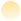 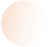 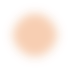 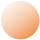 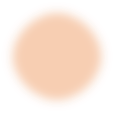 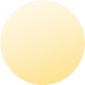 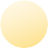 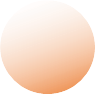 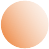 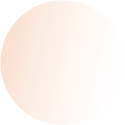 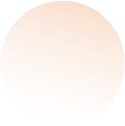 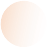 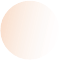 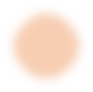 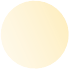 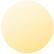 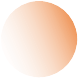 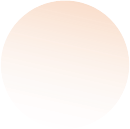 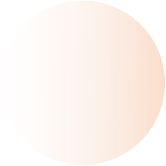 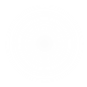 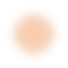 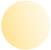 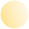 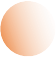 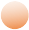 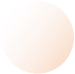 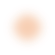 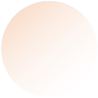 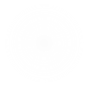 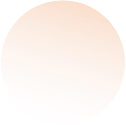 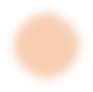 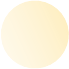 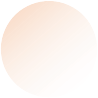 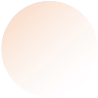 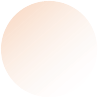 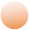 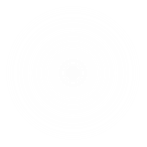 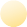 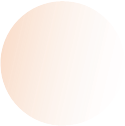 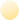 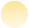 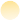 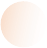 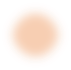 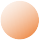 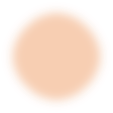 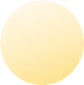 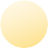 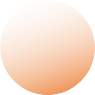 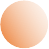 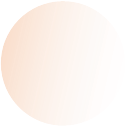 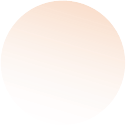 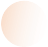 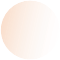 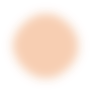 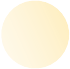 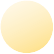 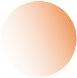 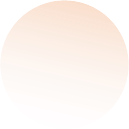 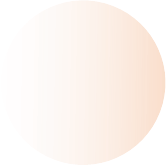 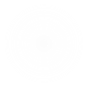 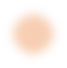 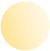 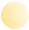 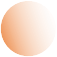 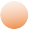 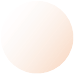 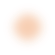 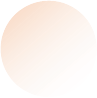 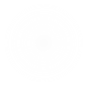 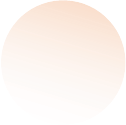 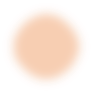 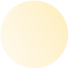 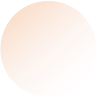 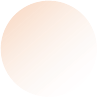 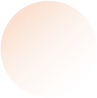 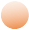 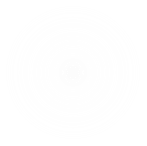 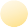 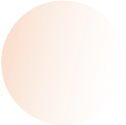 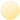 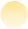 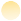 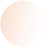 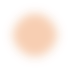 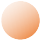 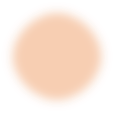 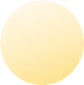 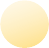 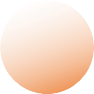 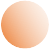 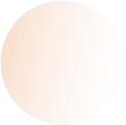 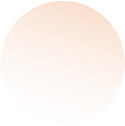 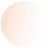 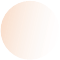 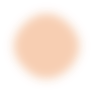 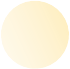 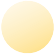 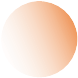 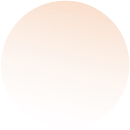 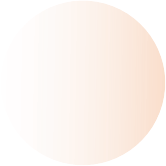 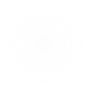 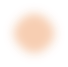 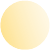 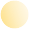 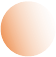 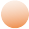 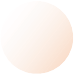 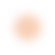 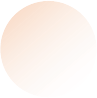 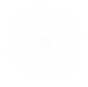 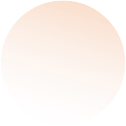 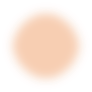 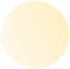 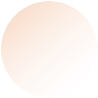 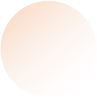 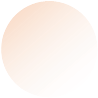 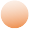 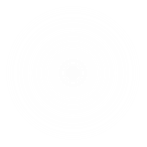 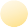 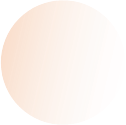 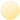 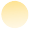 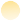 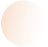 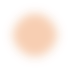 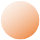 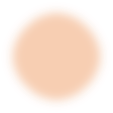 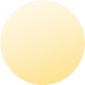 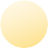 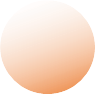 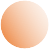 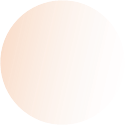 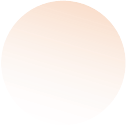 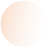 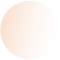 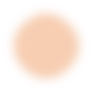 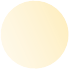 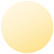 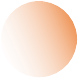 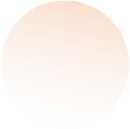 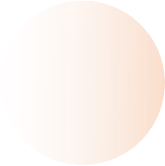 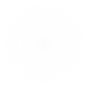 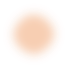 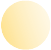 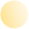 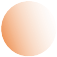 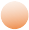 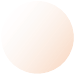 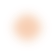 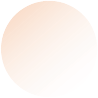 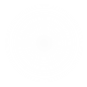 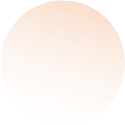 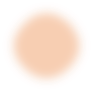 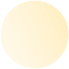 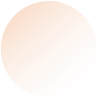 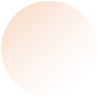 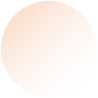 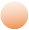 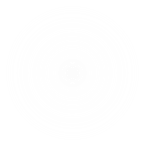 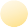 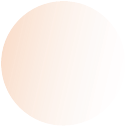 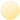 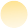 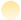 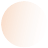 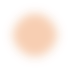 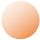 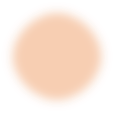 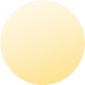 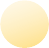 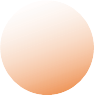 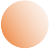 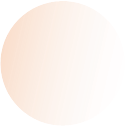 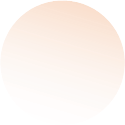 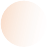 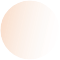 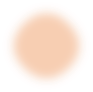 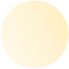 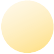 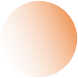 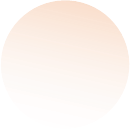 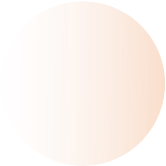 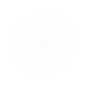 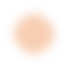 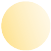 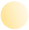 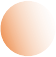 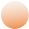 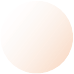 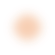 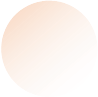 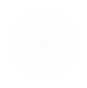 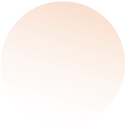 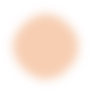 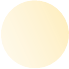 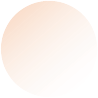 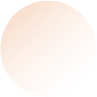 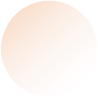 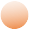 传说在4000多年前远古的尧舜盛世之时，尧天子在位时勤政于民为百姓办了很多好事，很受广大百姓爱戴
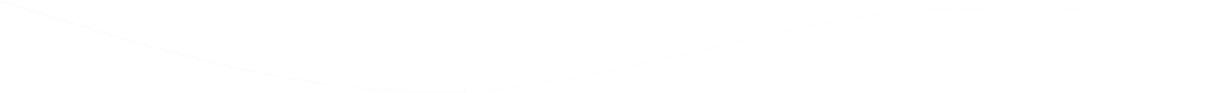 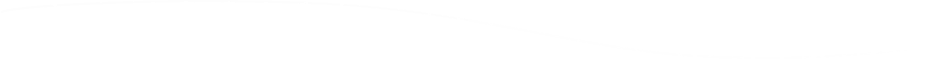 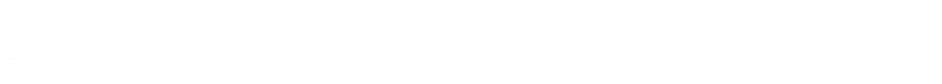 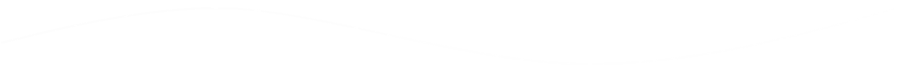 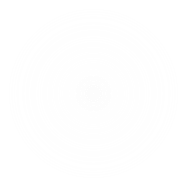 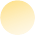 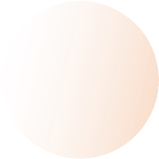 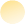 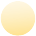 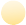 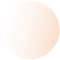 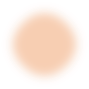 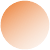 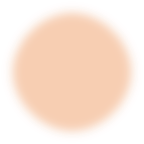 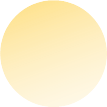 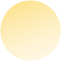 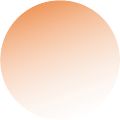 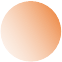 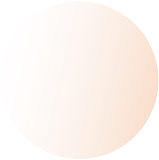 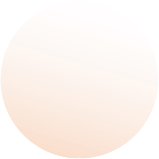 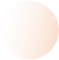 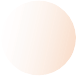 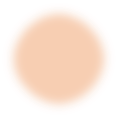 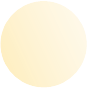 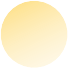 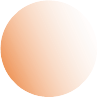 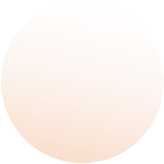 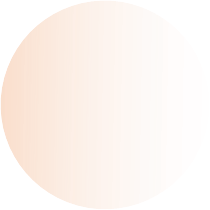 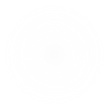 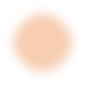 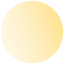 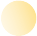 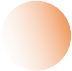 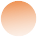 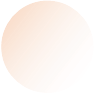 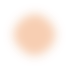 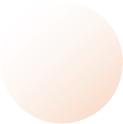 文字内容
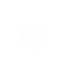 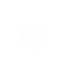 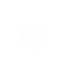 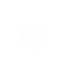 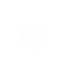 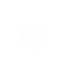 输入文字内容
输入文字内容
输入文字内容
输入文字内容
输入文字内容
输入文字内容
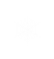 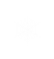 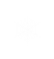 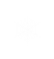 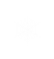 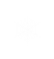 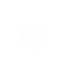 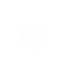 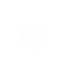 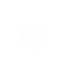 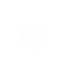 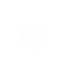 一年一度的年会可以加深员工对企业的感情，增进员工之间的沟通和交流
一年一度的年会可以加深员工对企业的感情，增进员工之间的沟通和交流
一年一度的年会可以加深员工对企业的感情，增进员工之间的沟通和交流
一年一度的年会可以加深员工对企业的感情，增进员工之间的沟通和交流
一年一度的年会可以加深员工对企业的感情，增进员工之间的沟通和交流
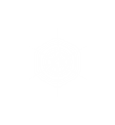 一年一度的年会可以加深员工对企业的感情，增进员工之间的沟通和交流
在这里输入标题
企业年会通常是聚集公司人气，奖励优秀的员工代表、鼓舞企业员工士气，汇报全年的企业业绩及成绩，稳定军心。
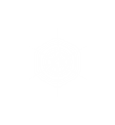 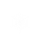 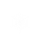 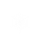 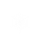 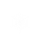 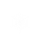 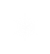 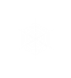 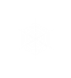 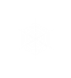 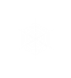 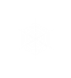 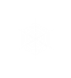 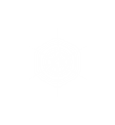 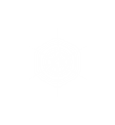 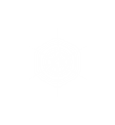 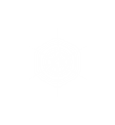 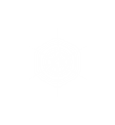 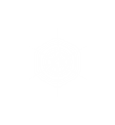 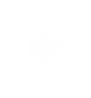 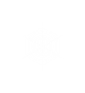 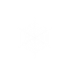 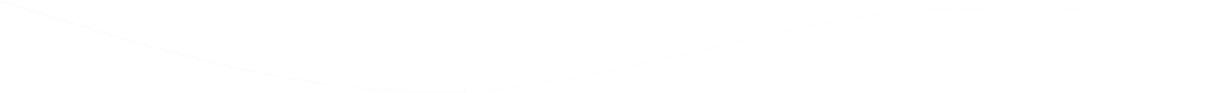 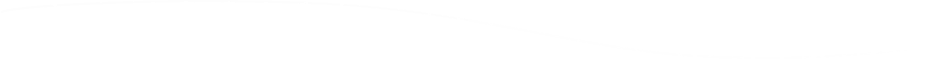 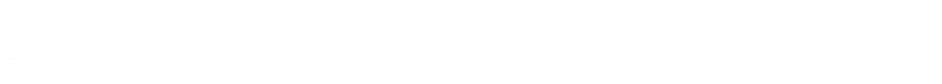 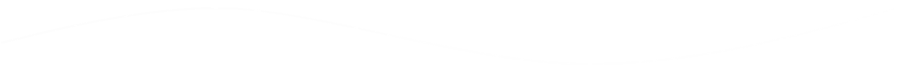 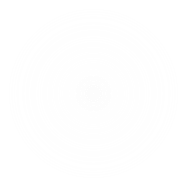 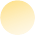 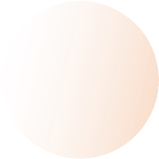 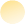 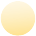 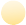 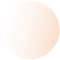 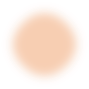 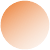 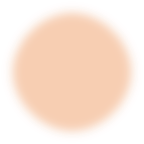 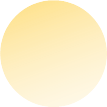 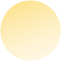 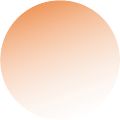 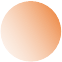 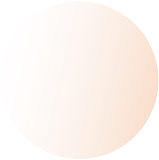 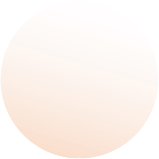 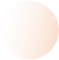 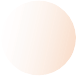 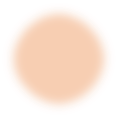 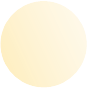 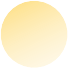 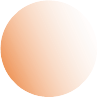 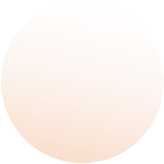 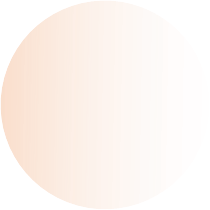 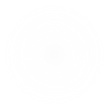 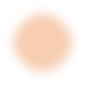 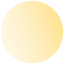 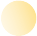 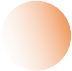 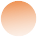 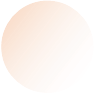 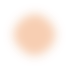 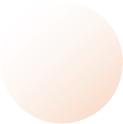 TEXT HERE
TEXT HERE
TEXT HERE
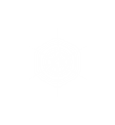 在这里输入标题
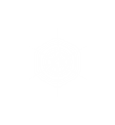 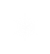 TEXT HERE
TEXT HERE
TEXT HERE
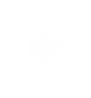 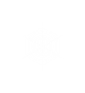 TEXT HERE
TEXT HERE
TEXT HERE
添加标题
TEXT HERE
TEXT HERE
TEXT HERE
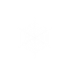 在此录入上述图表的描述说明，在此录入上述图表的描述说明。
添加标题
在此录入上述图表的描述说明，在此录入上述图表的描述说明。
添加标题
在此录入上述图表的描述说明，在此录入上述图表的描述说明。
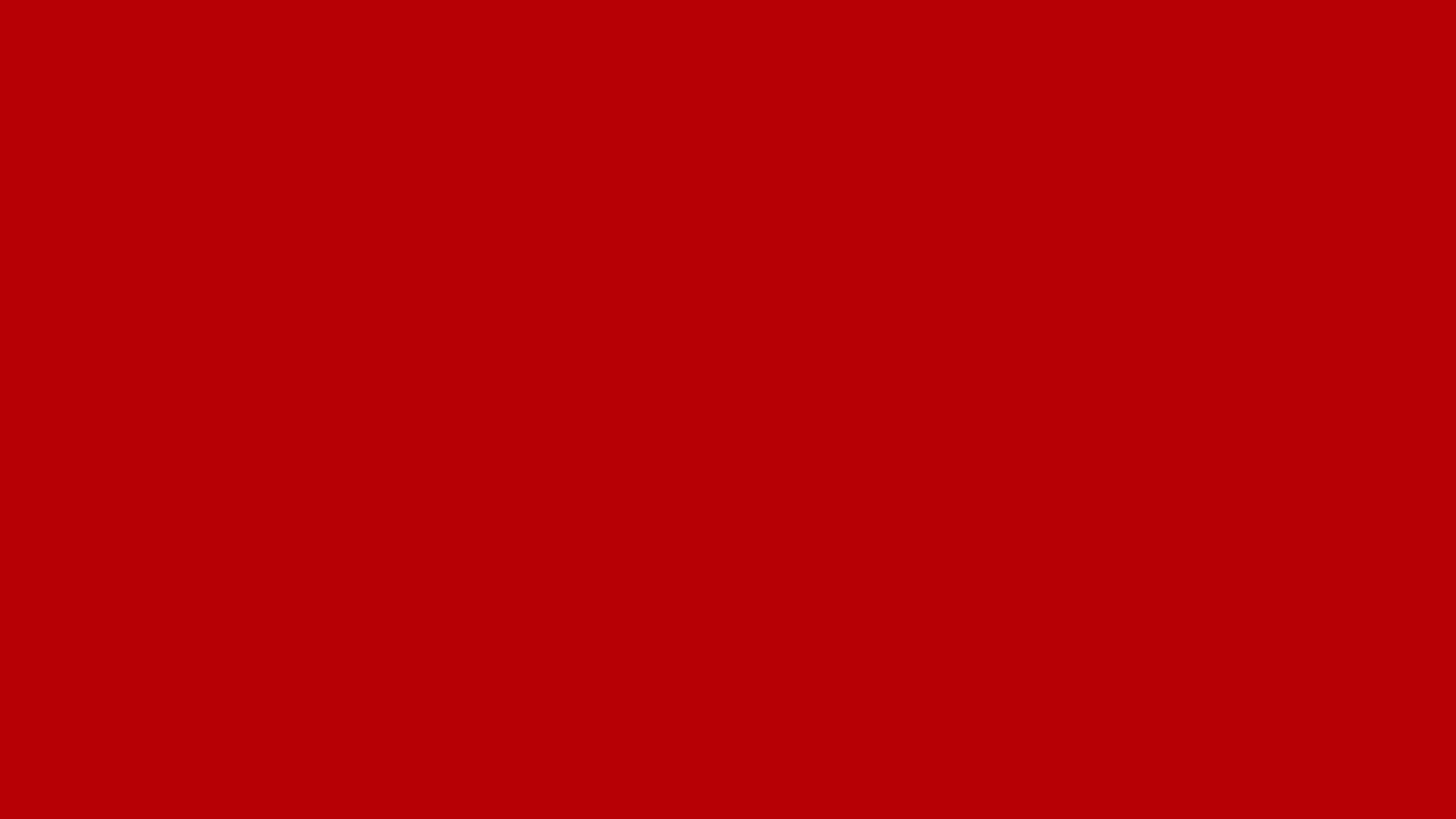 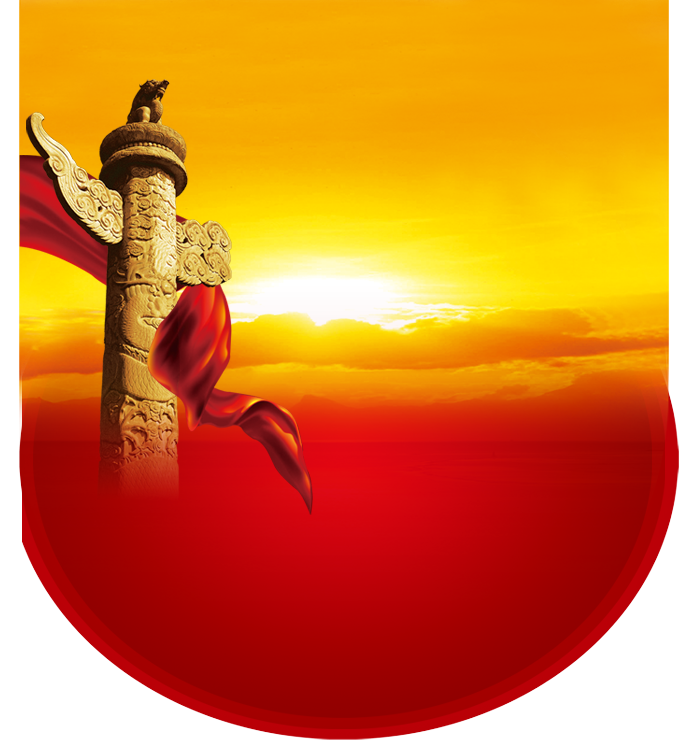 202XPOWERPOINT
感谢观看
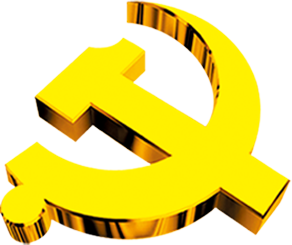